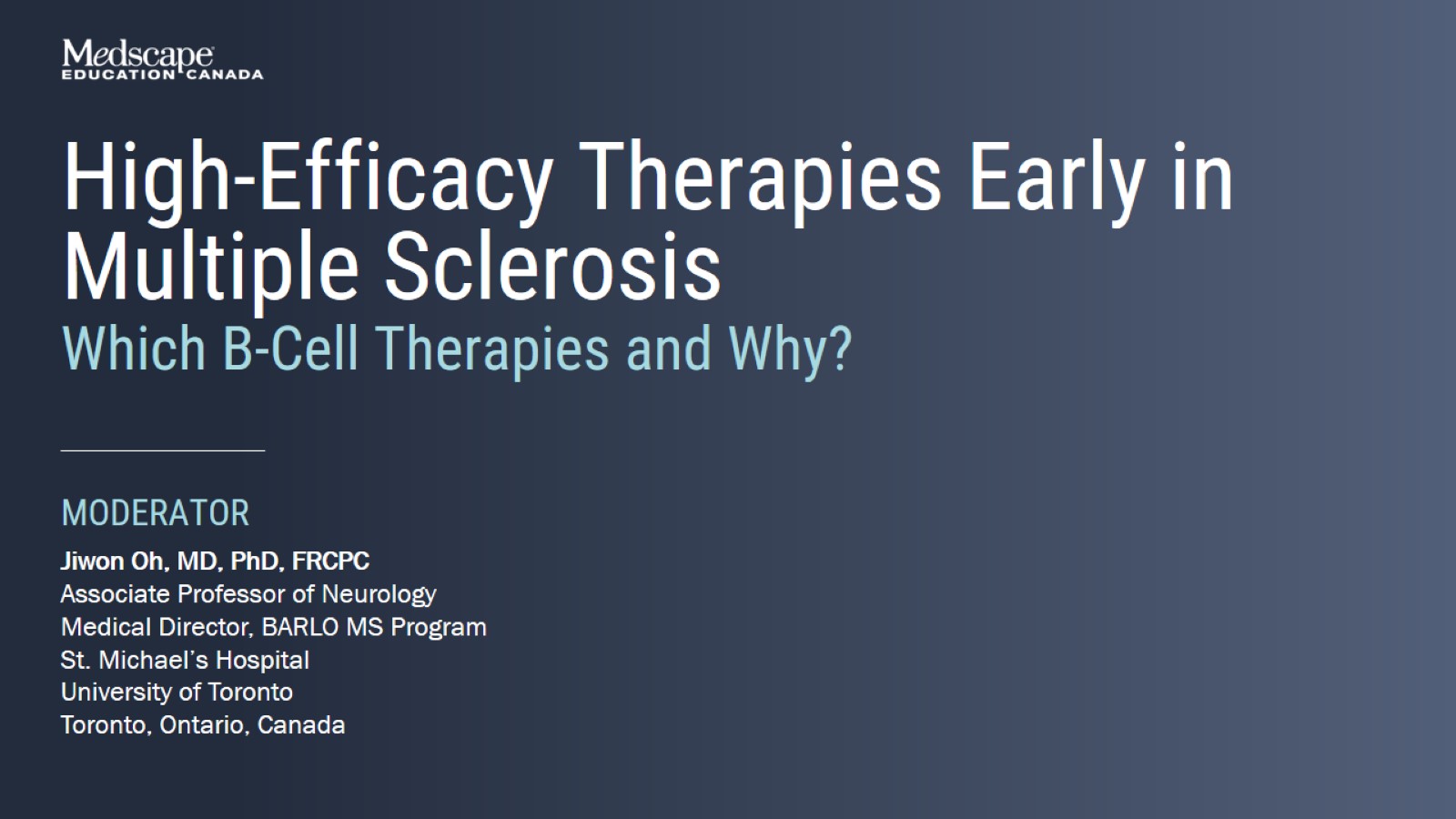 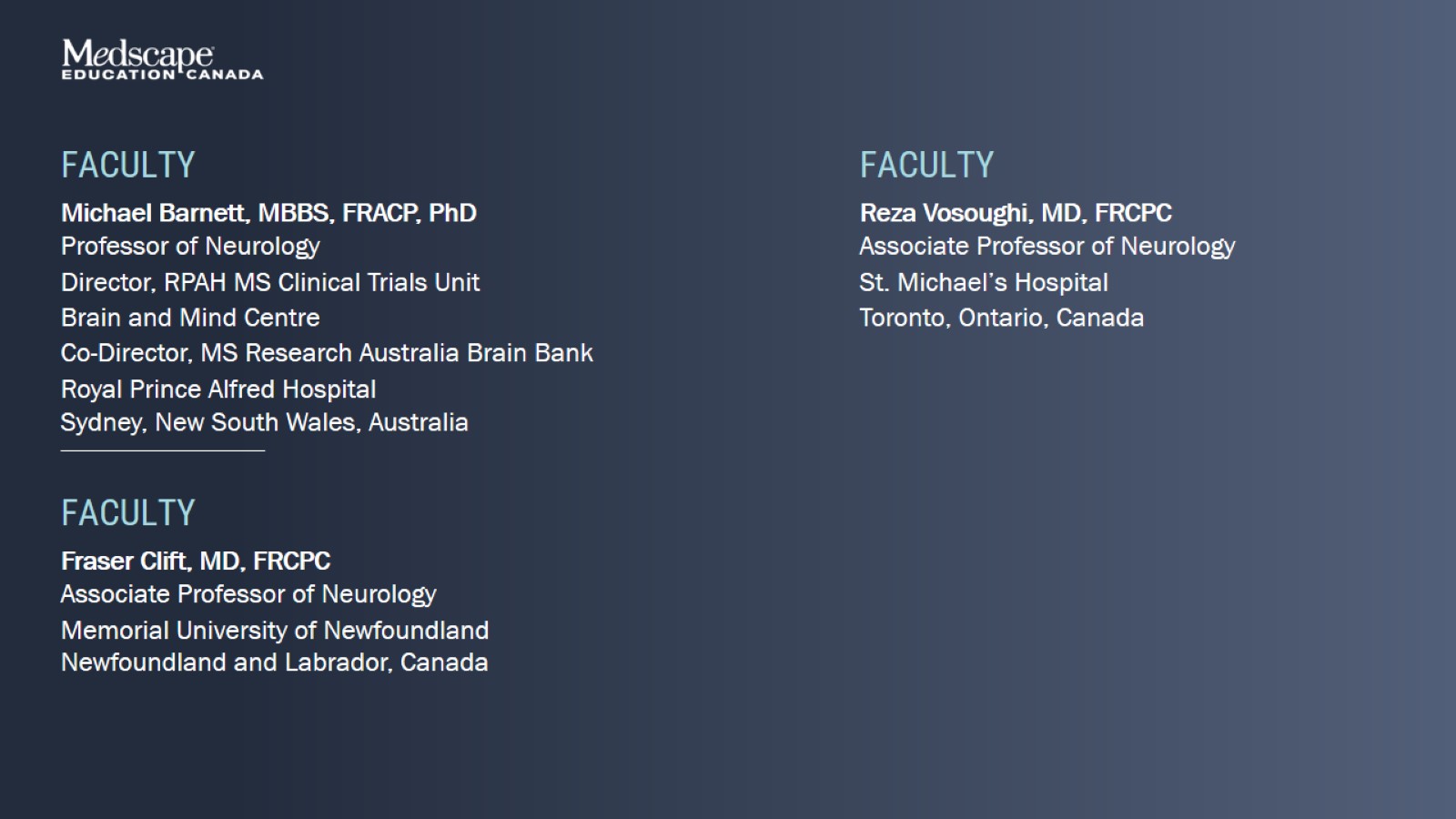 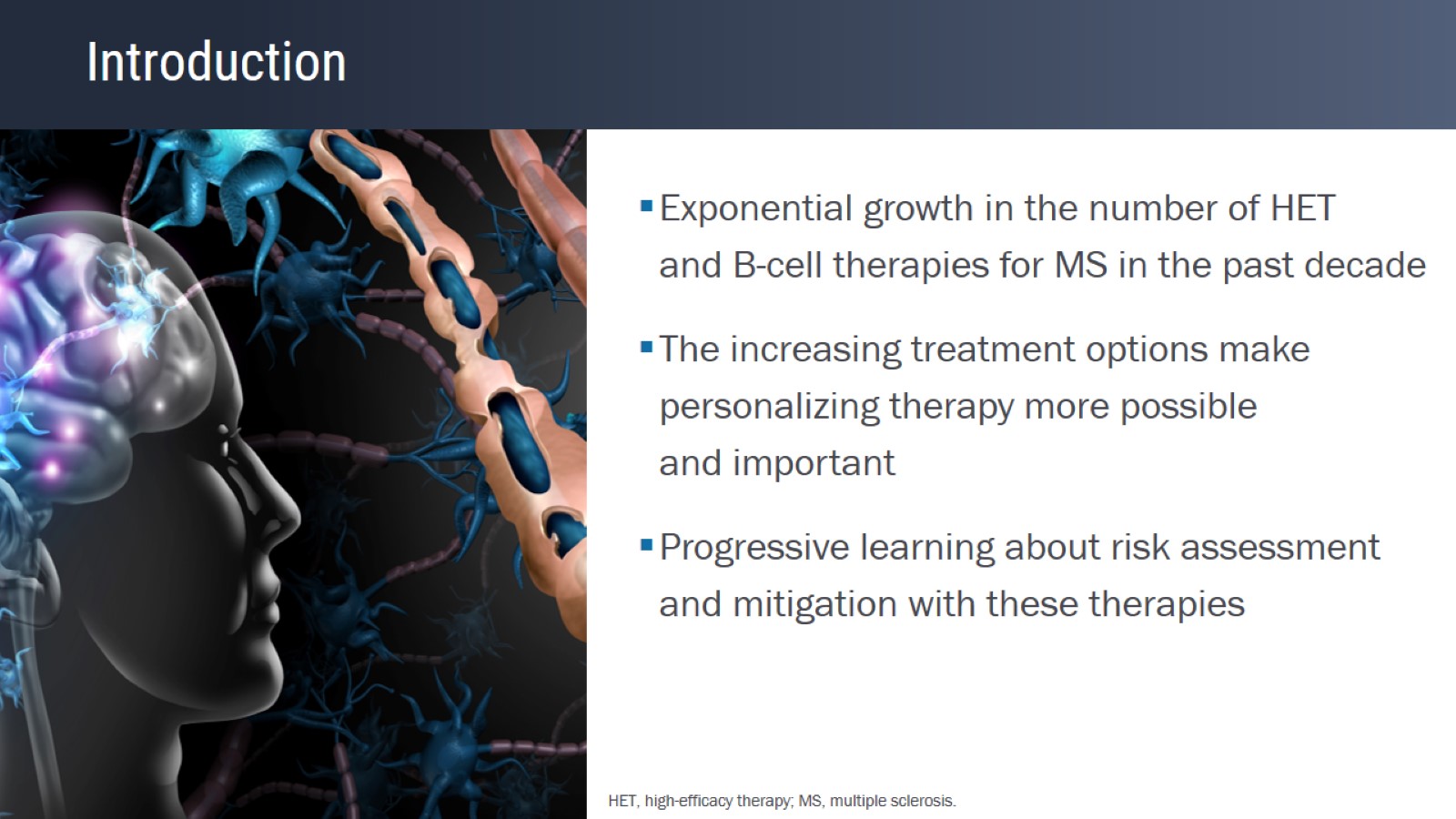 Introduction
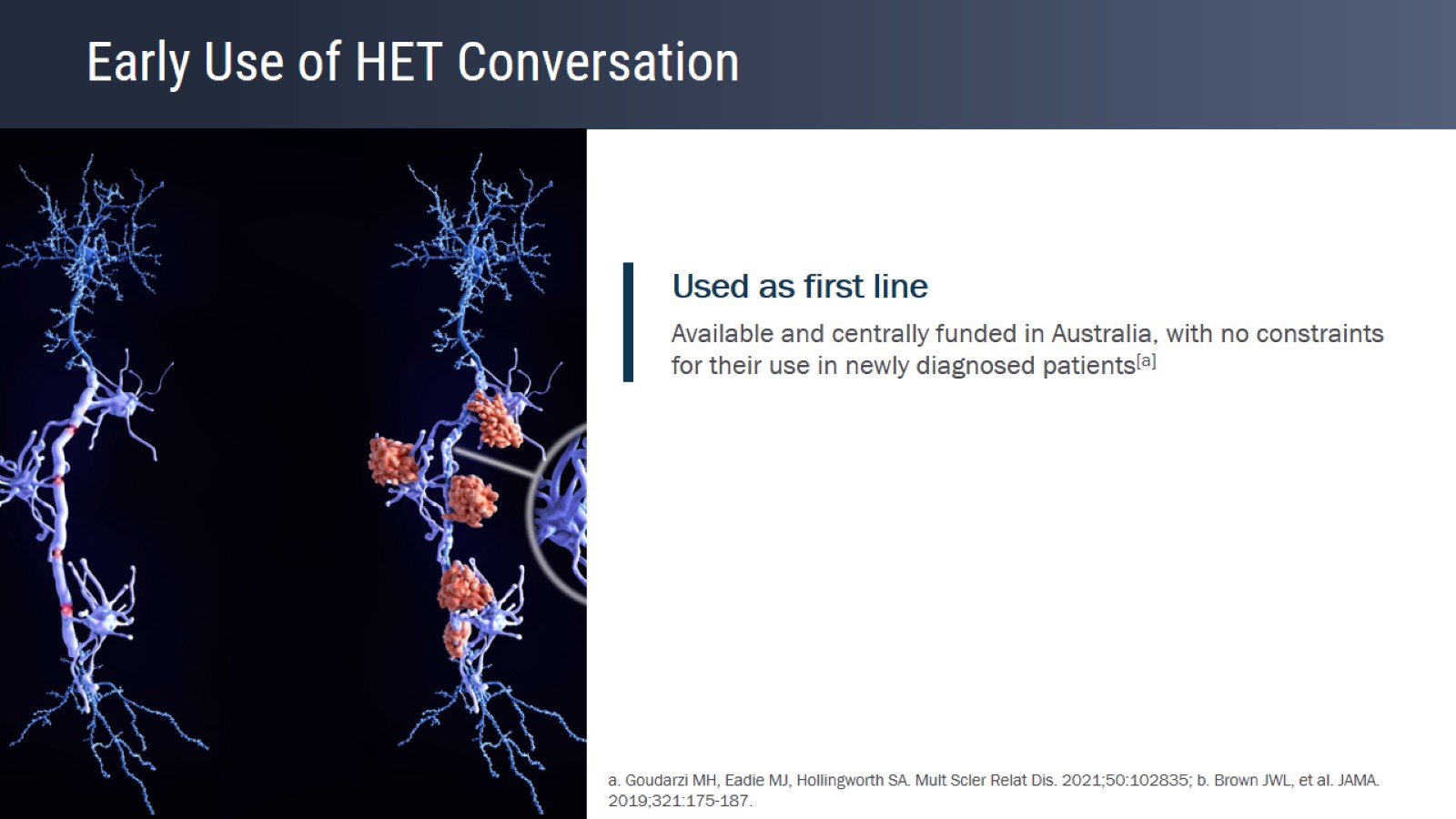 Early Use of HET Conversation
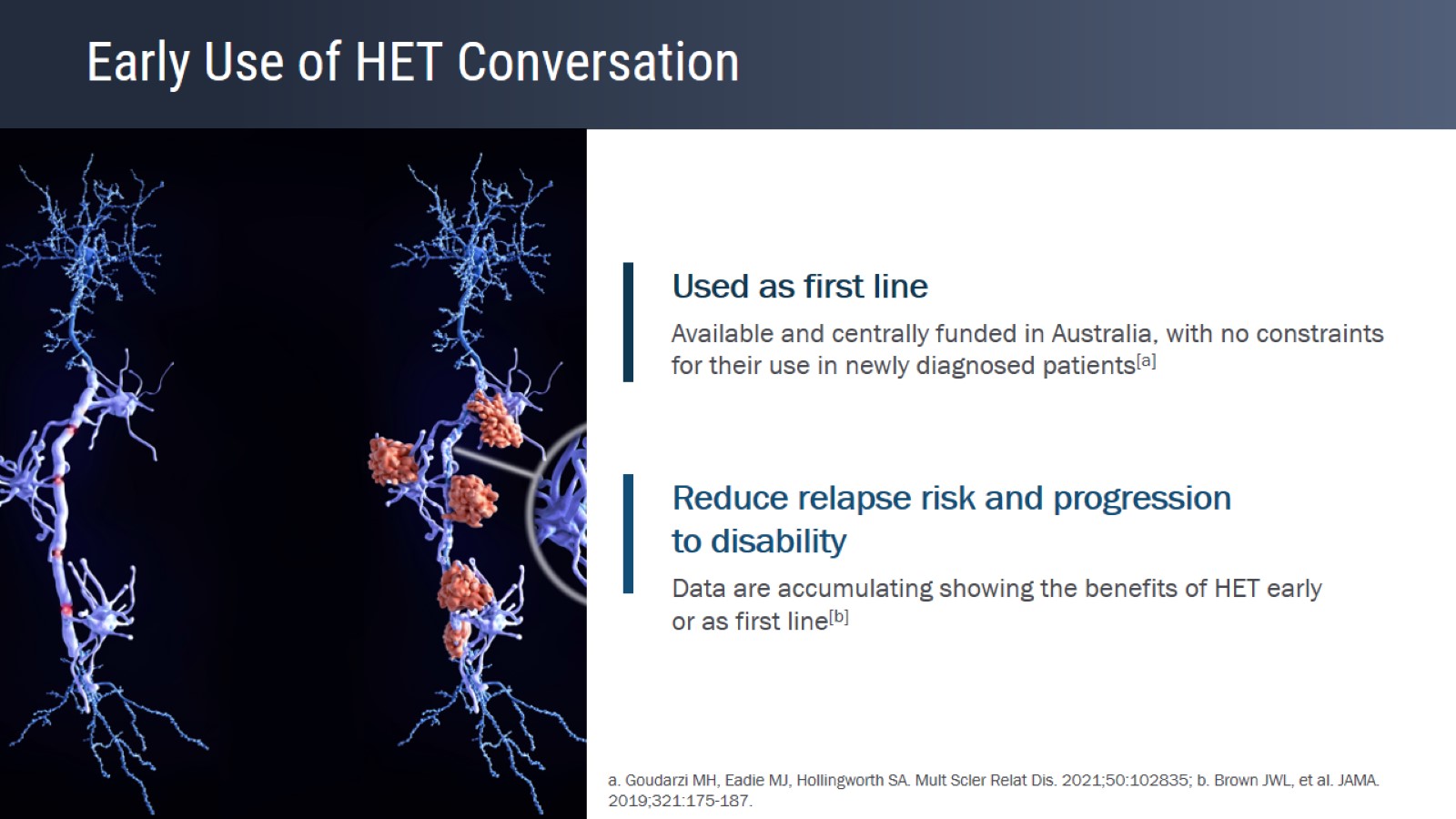 Early Use of HET Conversation
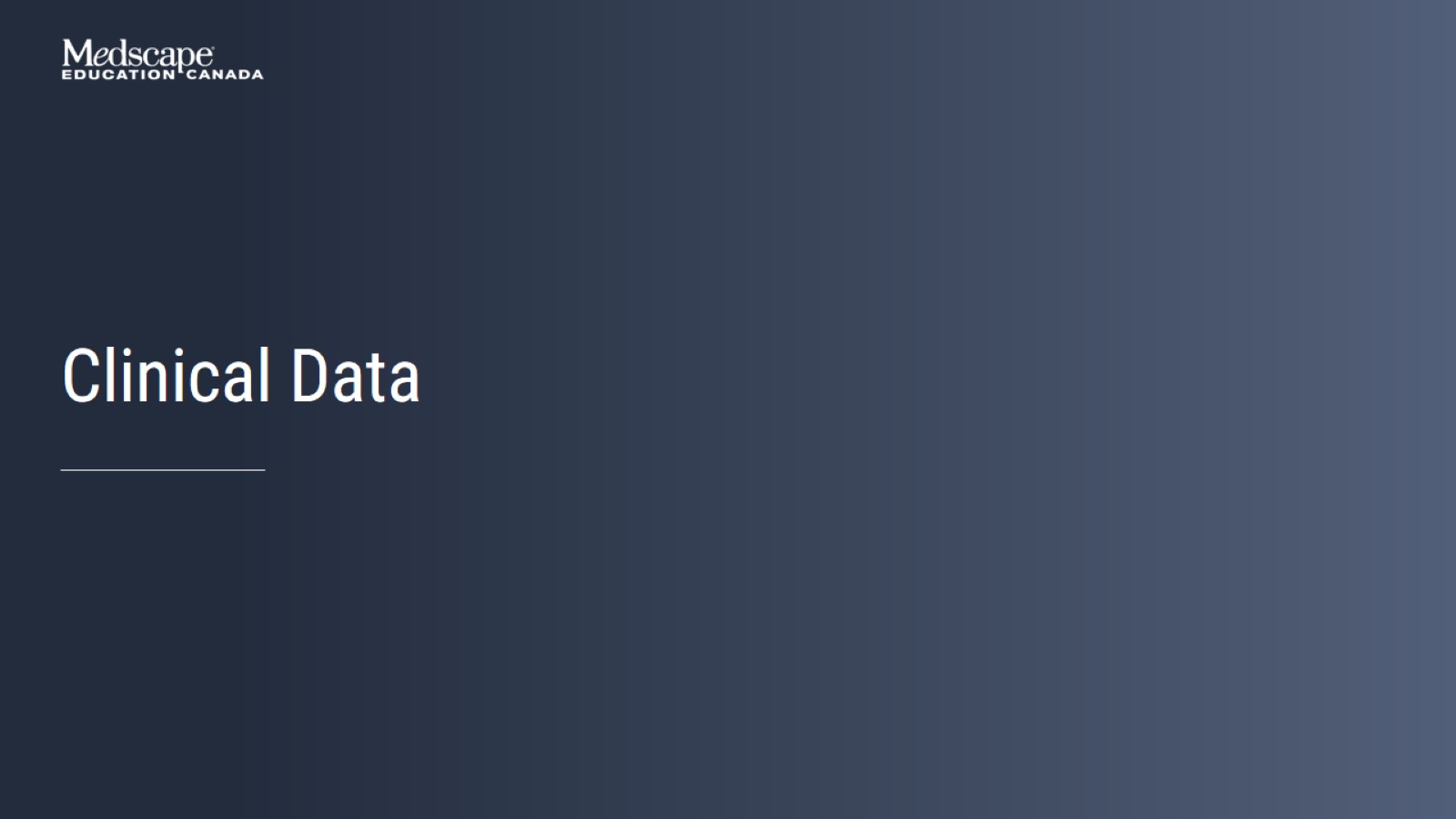 Clinical Data
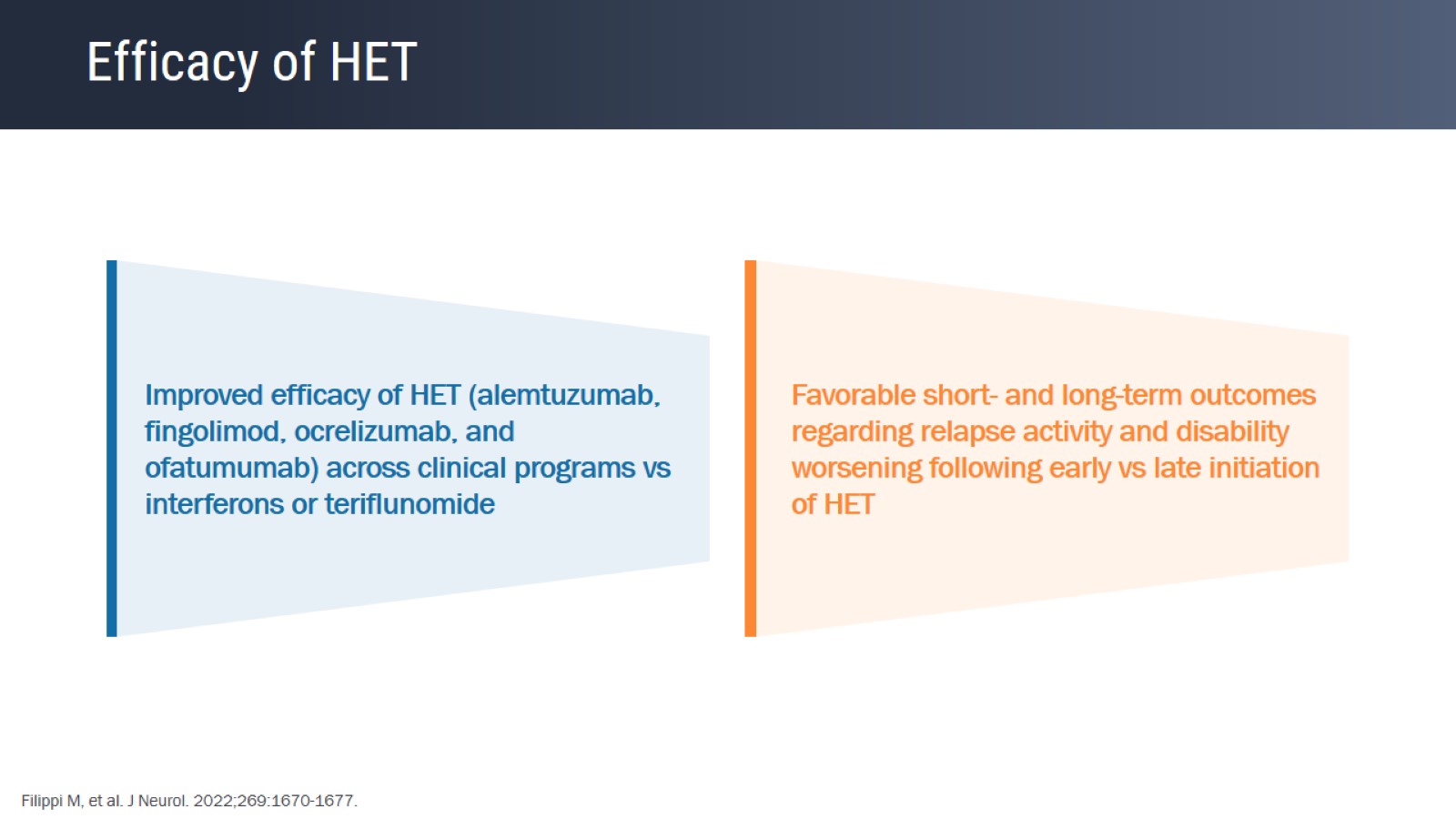 Efficacy of HET
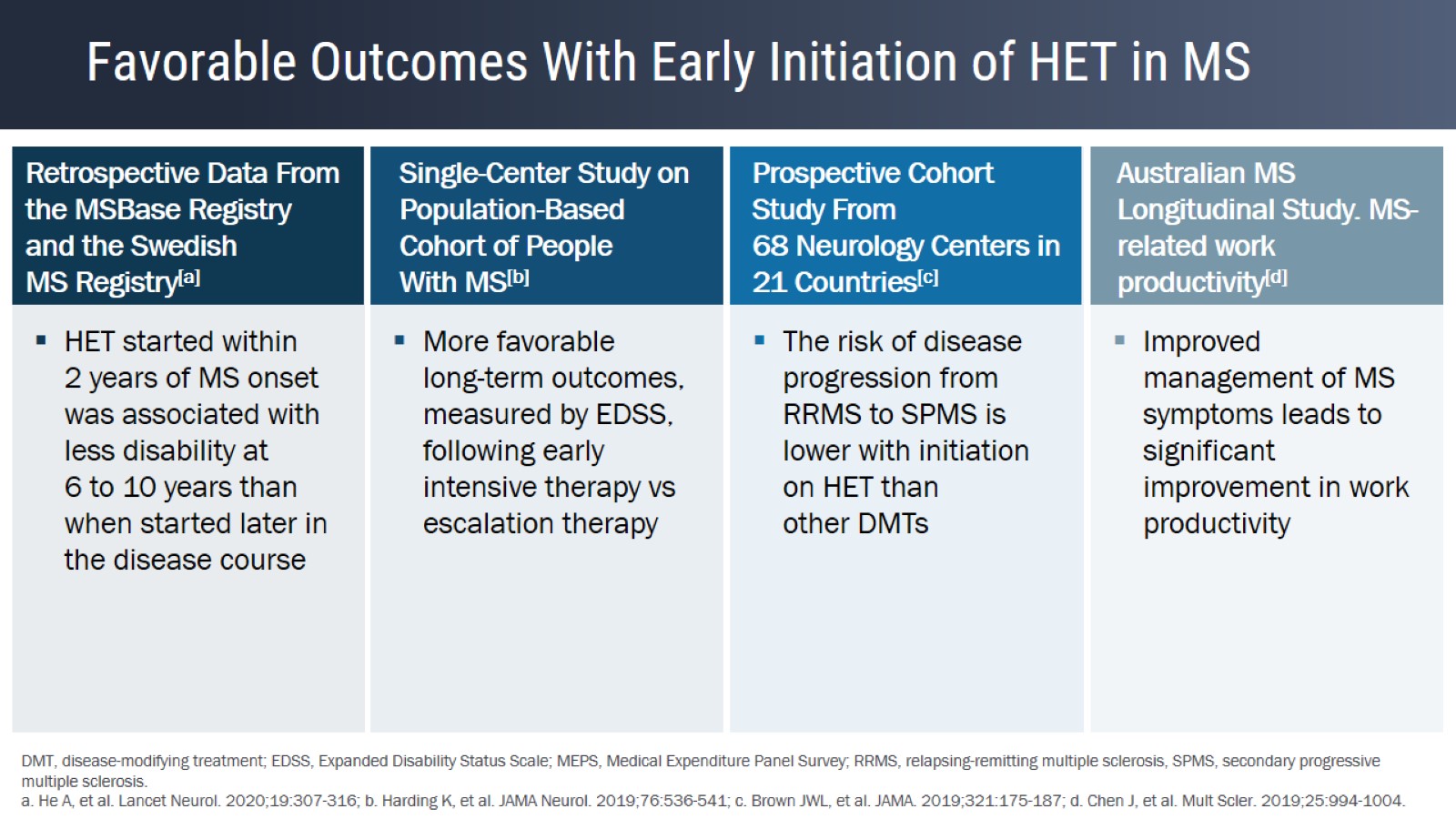 Favorable Outcomes With Early Initiation of HET in MS
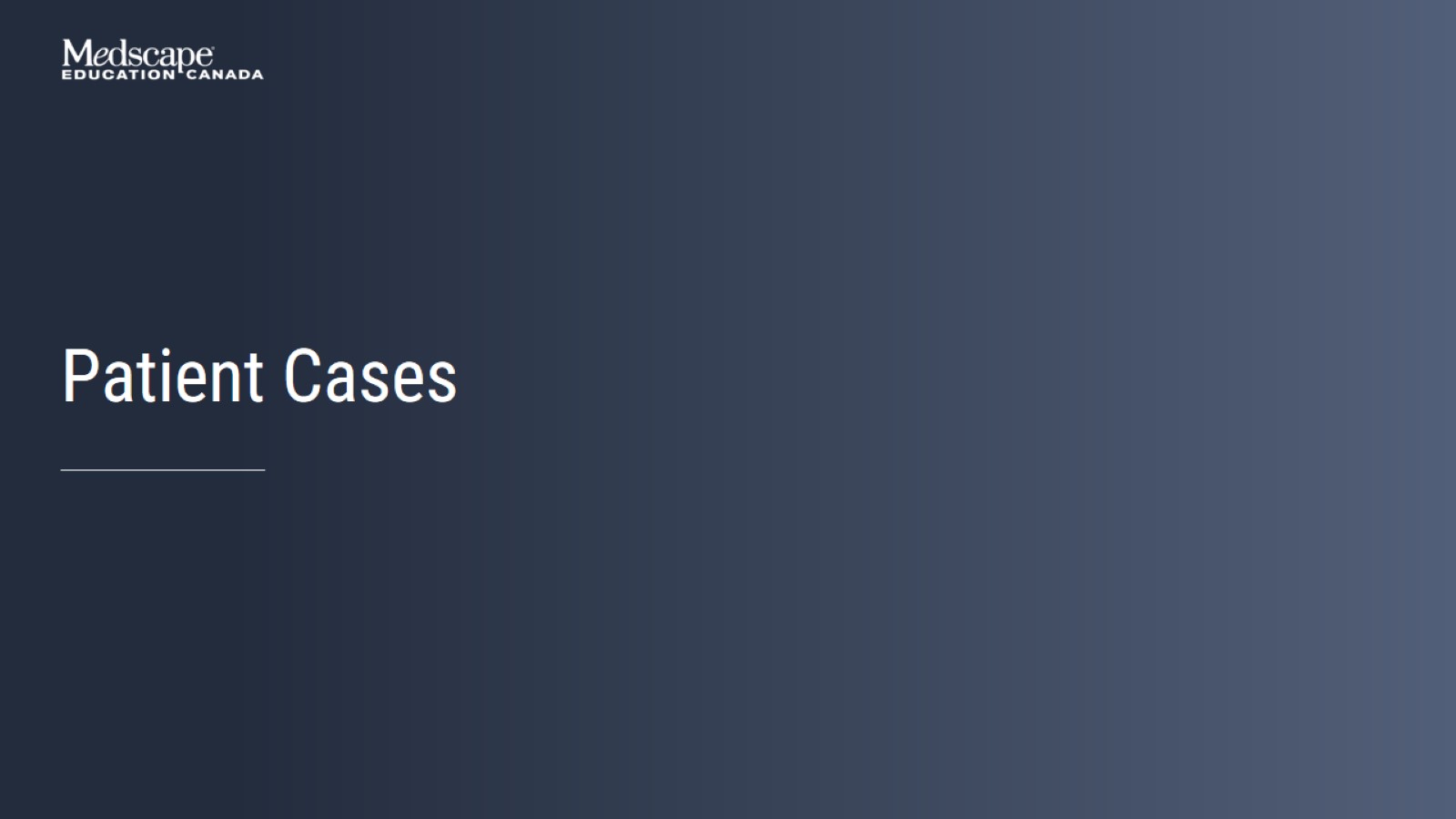 Patient Cases
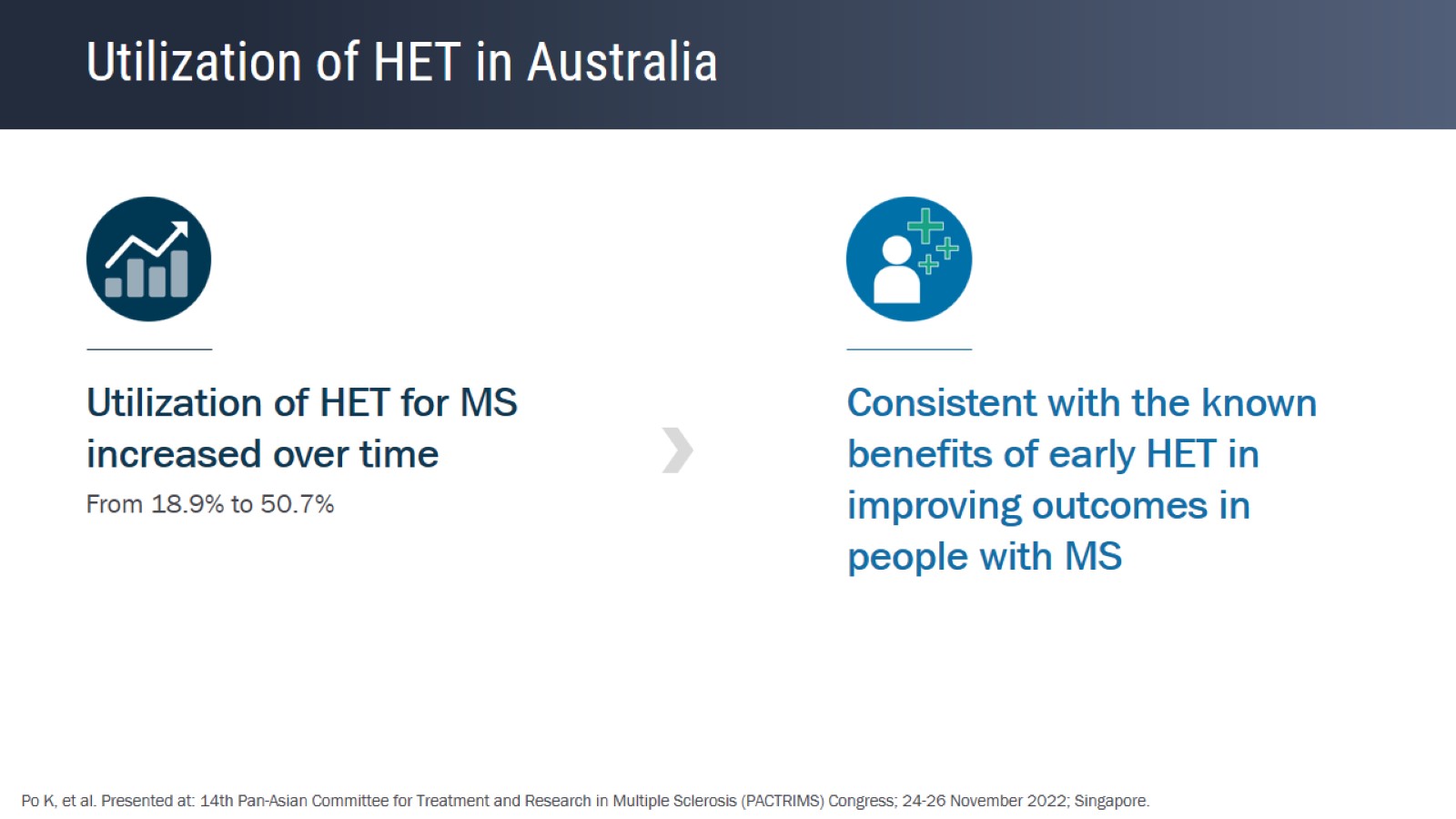 Utilization of HET in Australia
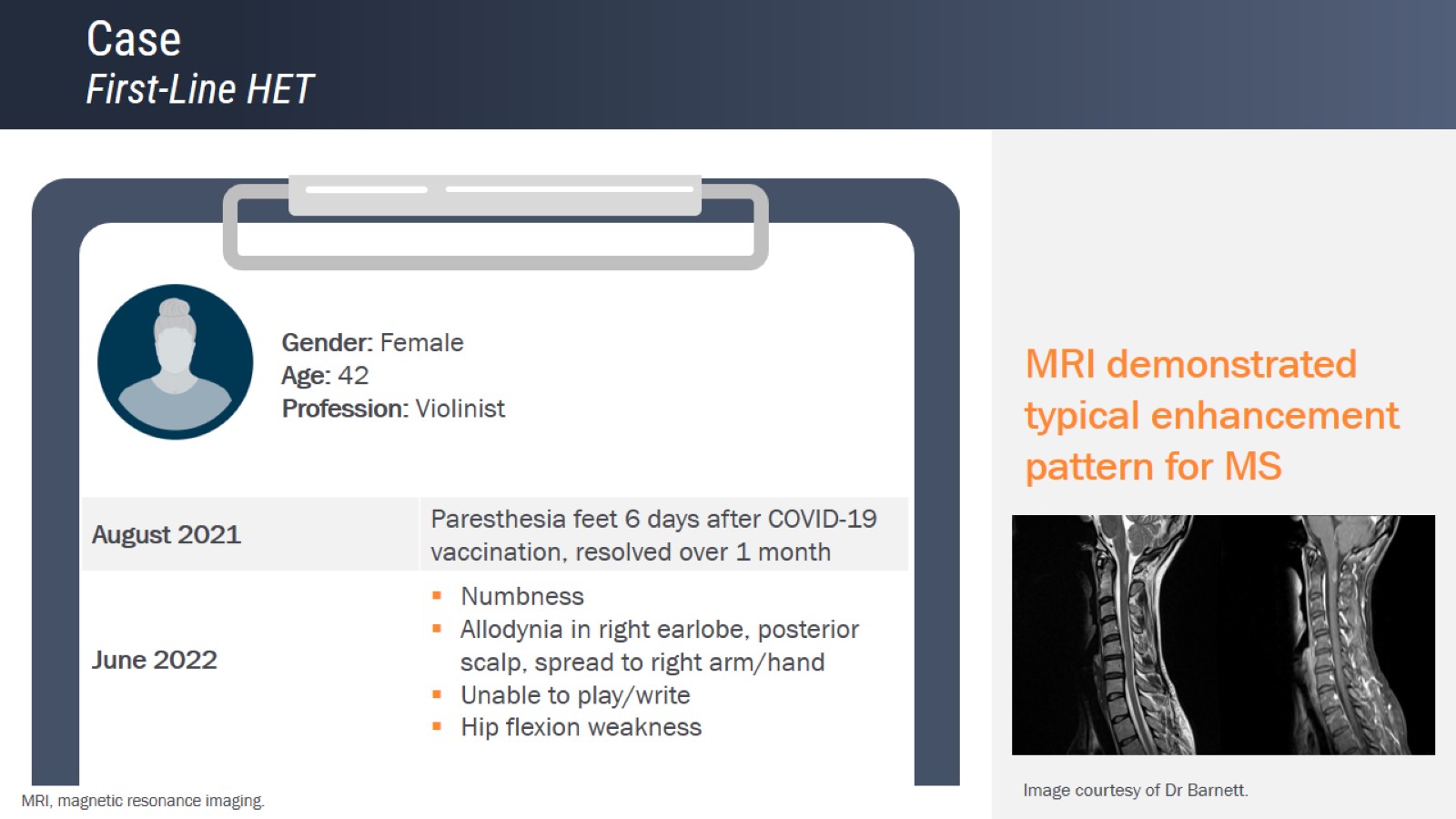 CaseFirst-Line HET
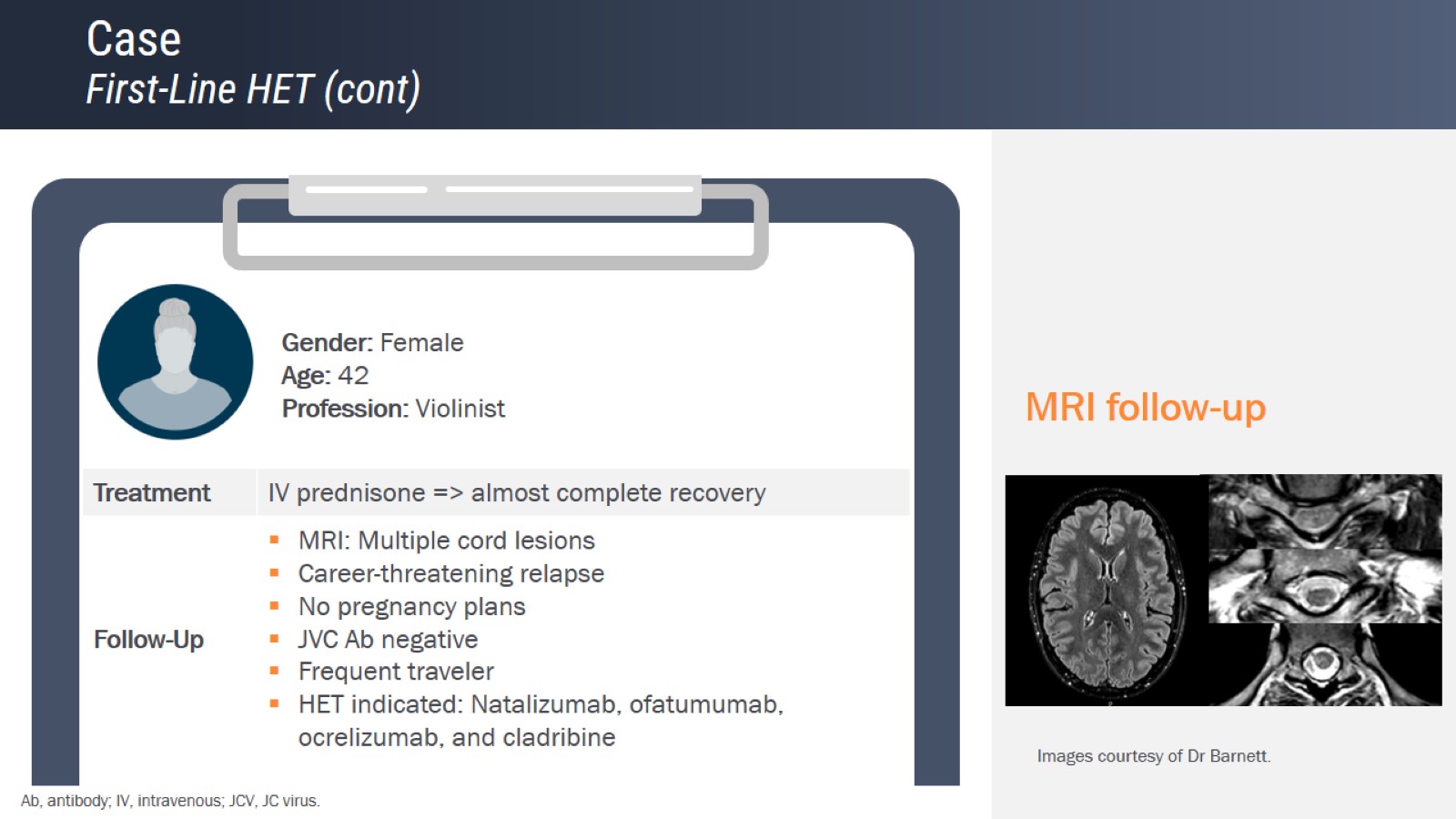 CaseFirst-Line HET (cont)
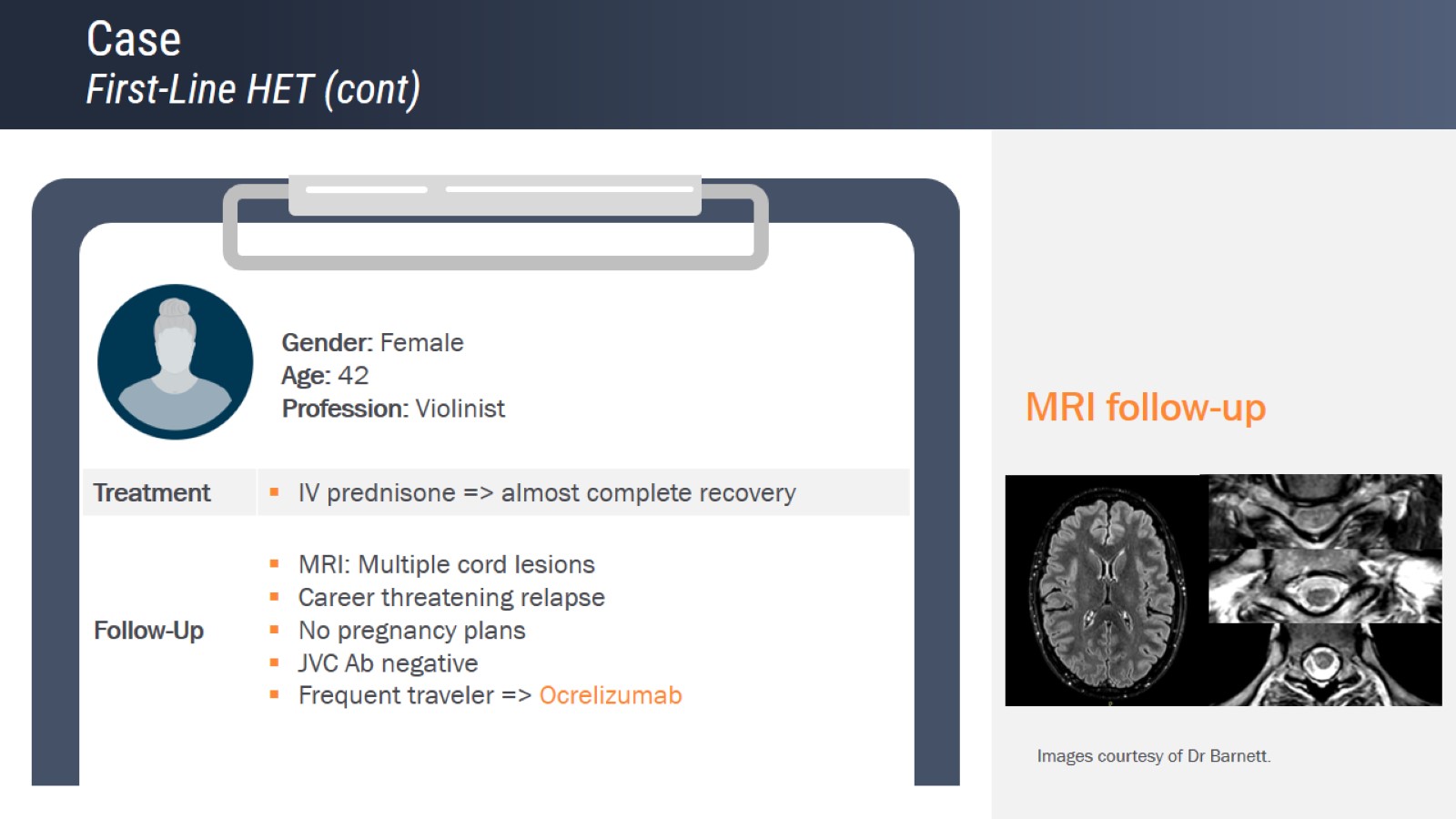 CaseFirst-Line HET (cont)
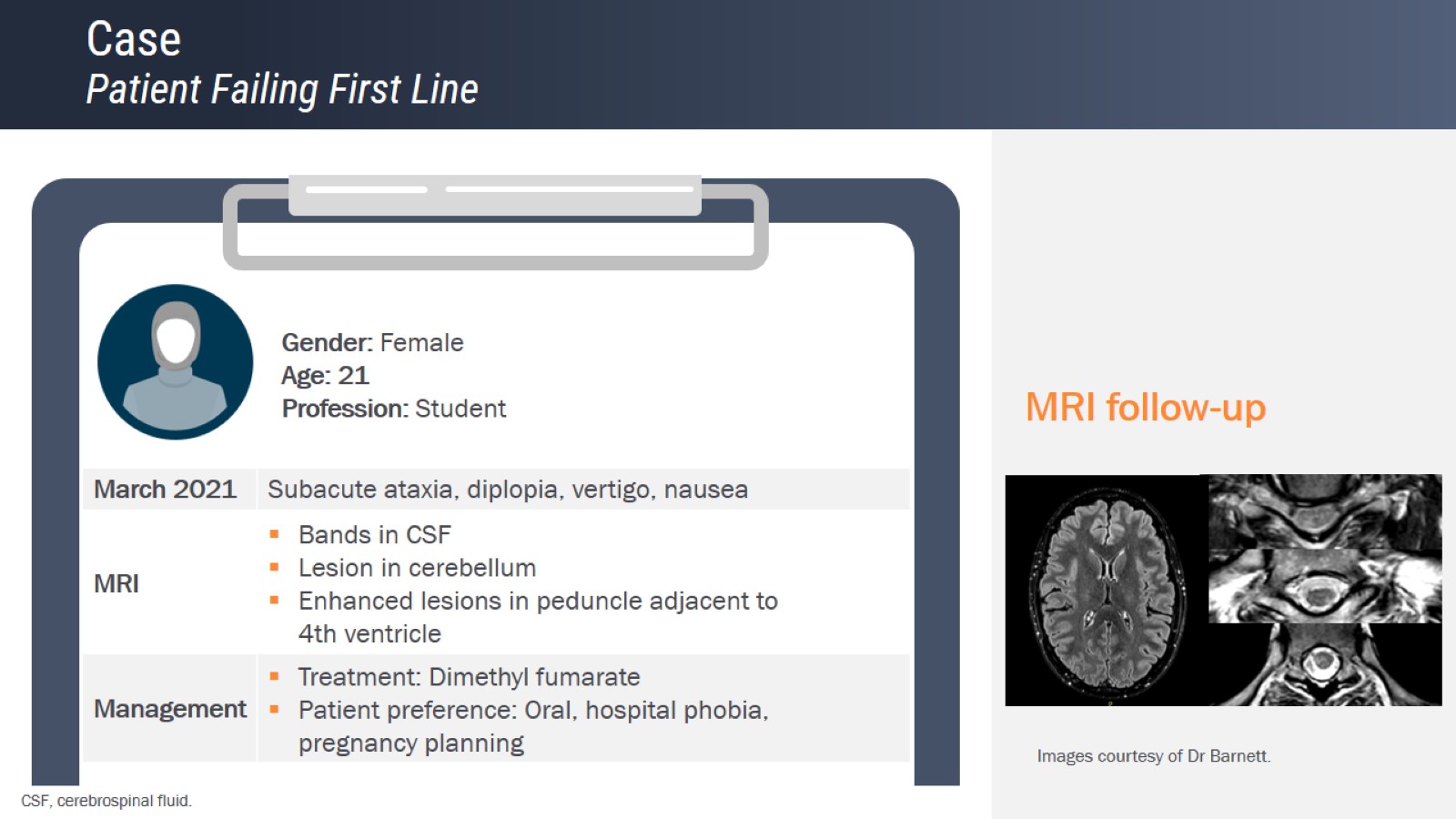 CasePatient Failing First Line
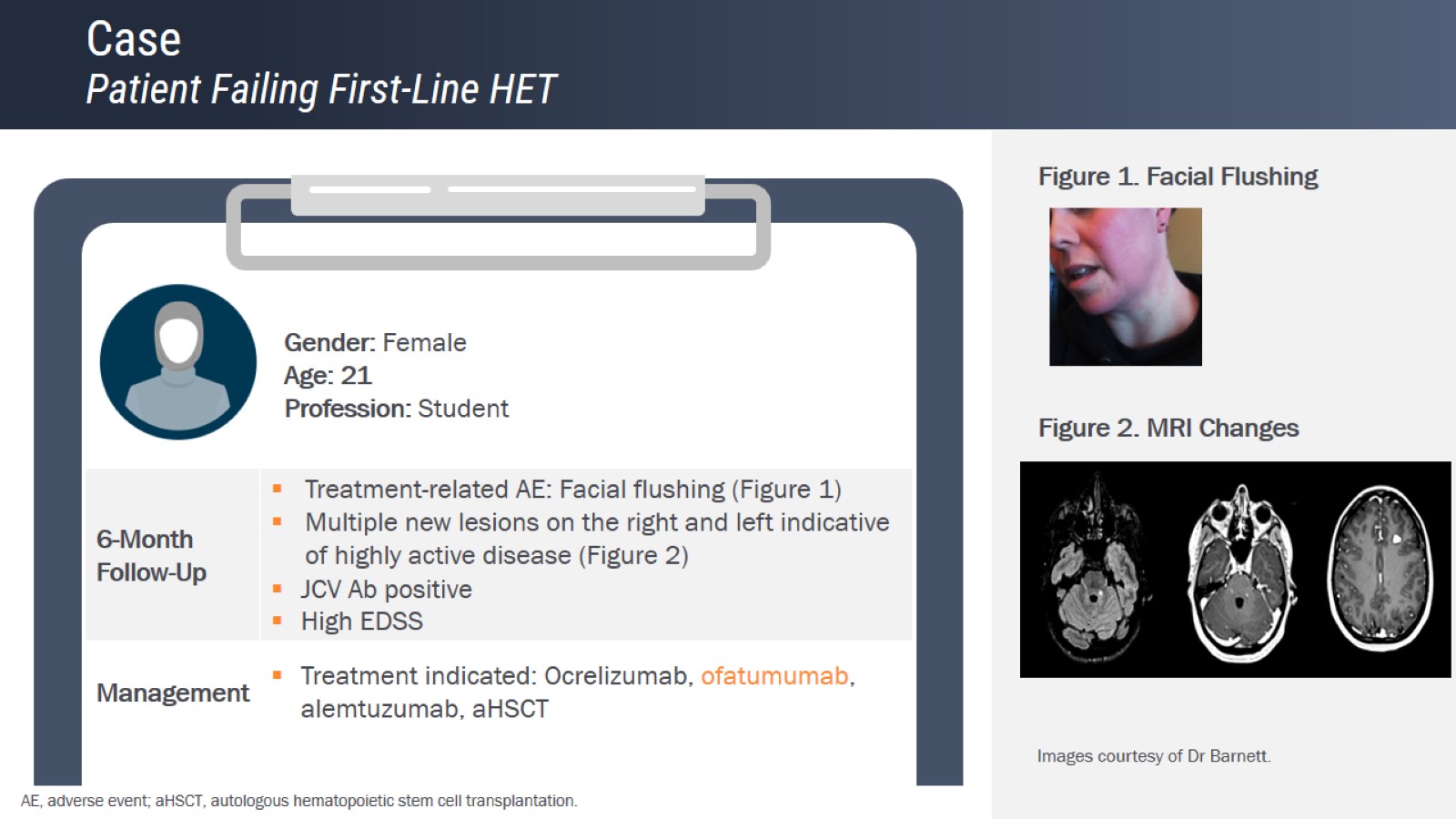 CasePatient Failing First-Line HET
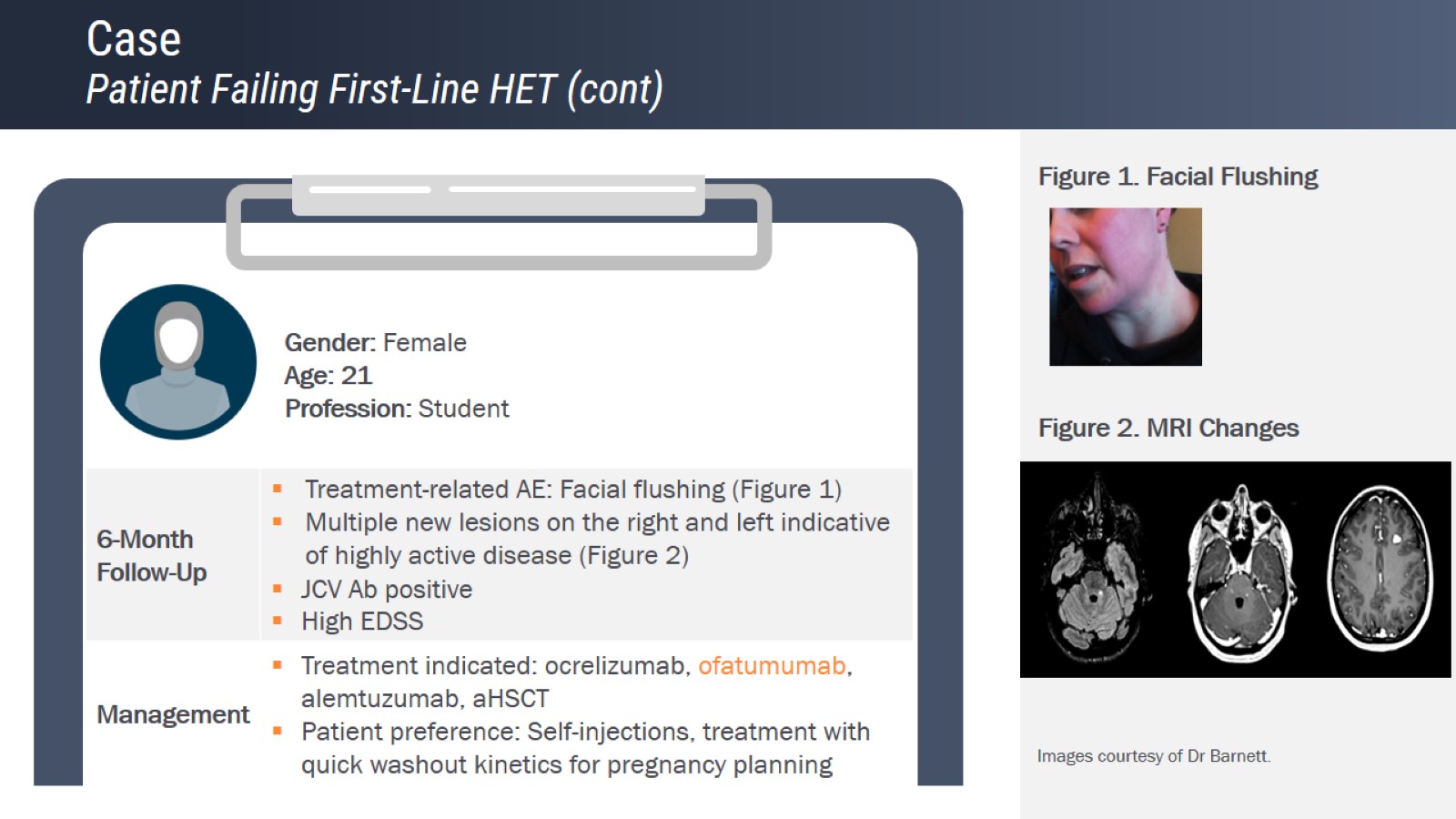 CasePatient Failing First-Line HET (cont)
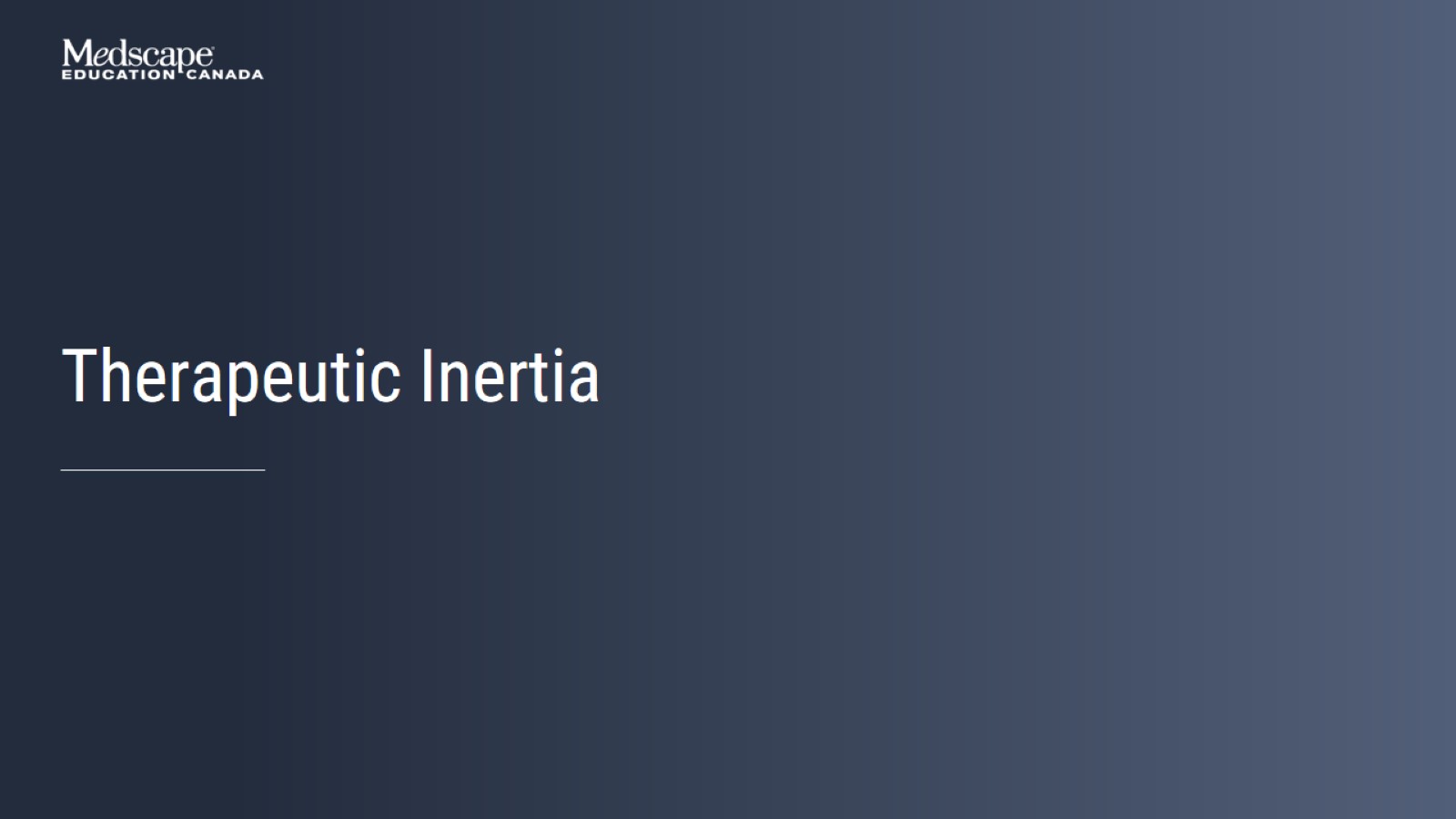 Therapeutic Inertia
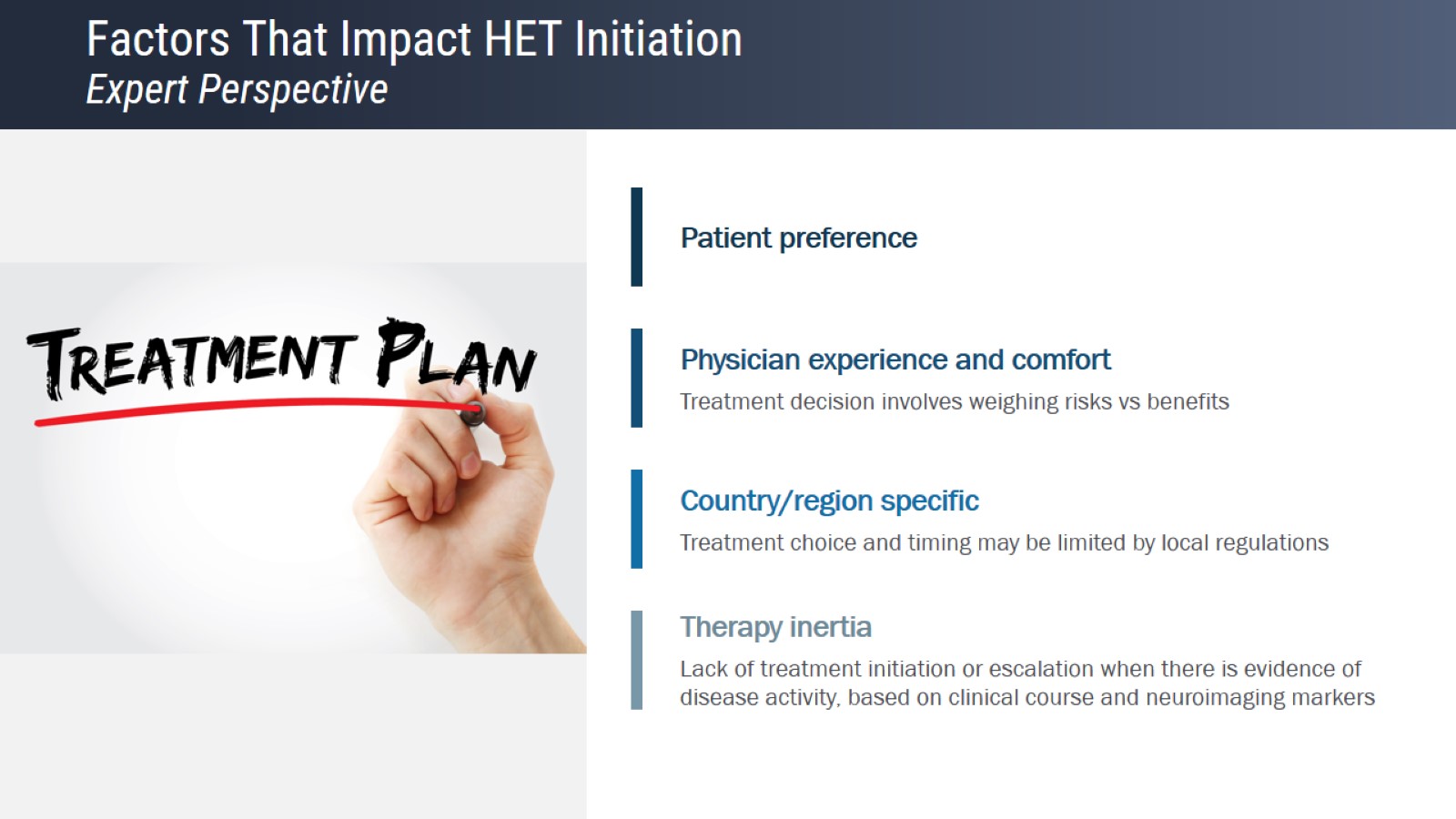 Factors That Impact HET InitiationExpert Perspective
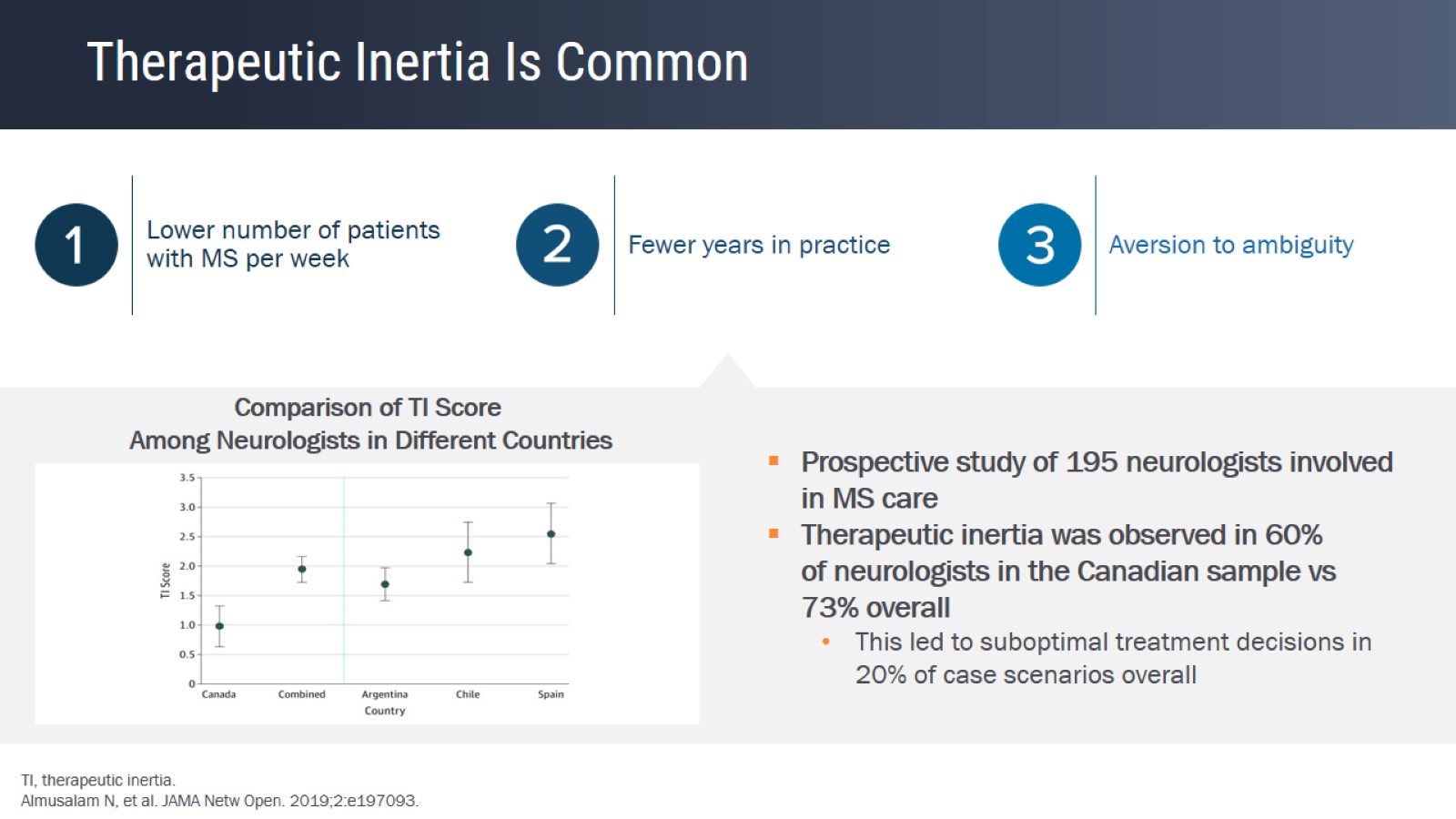 Therapeutic Inertia Is Common
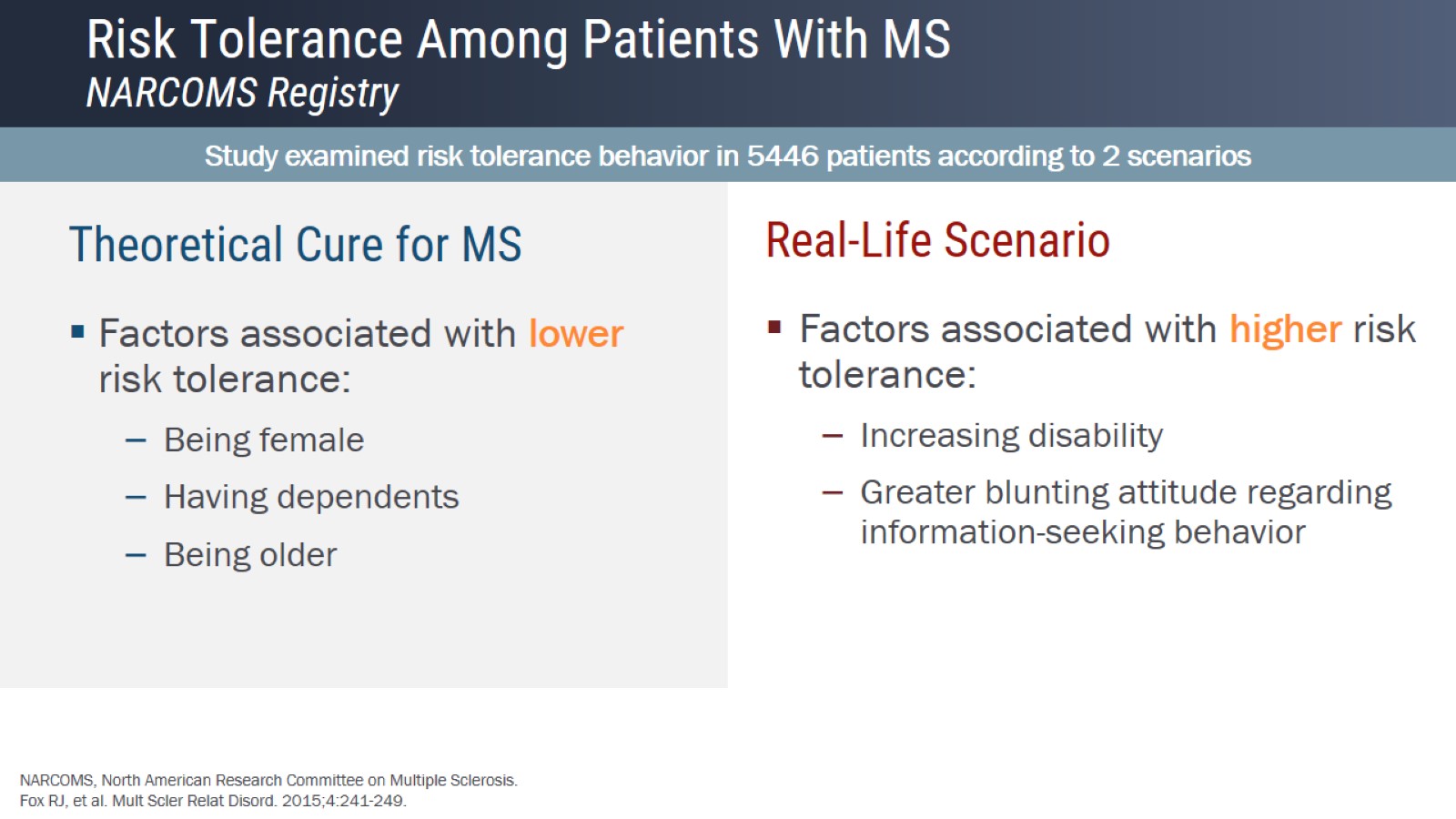 Risk Tolerance Among Patients With MSNARCOMS Registry
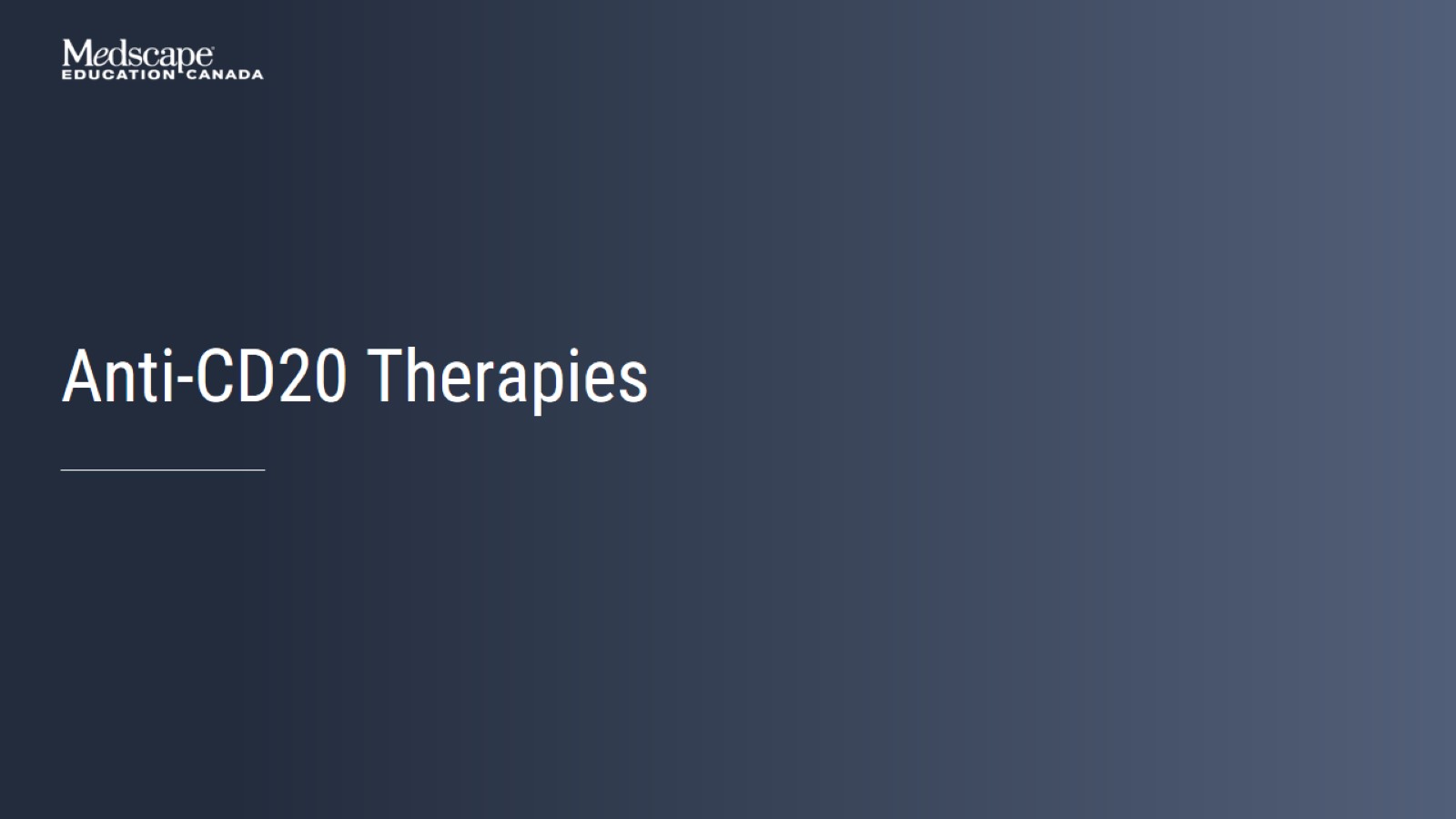 Anti-CD20 Therapies
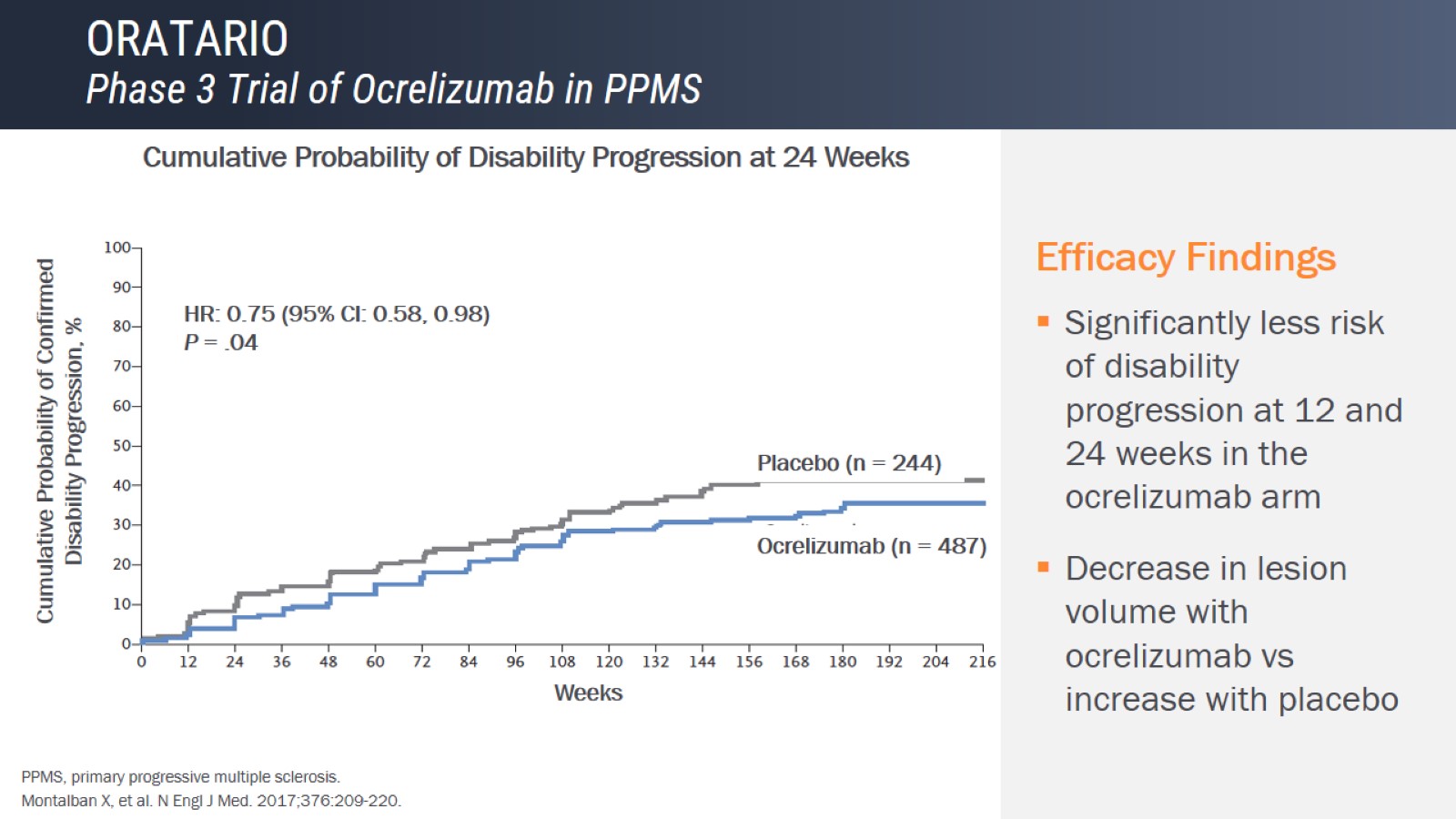 ORATARIOPhase 3 Trial of Ocrelizumab in PPMS
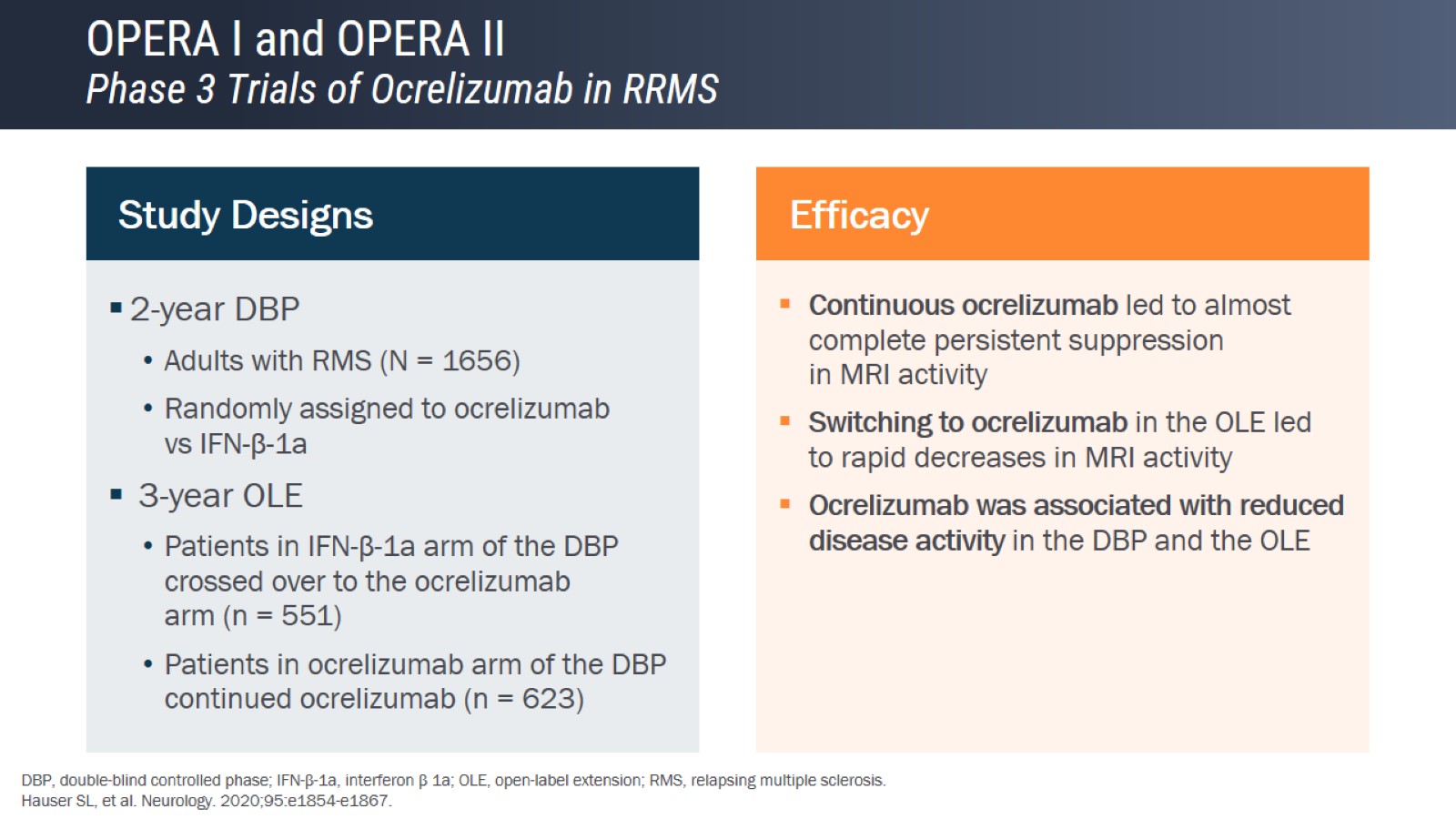 OPERA I and OPERA II Phase 3 Trials of Ocrelizumab in RRMS
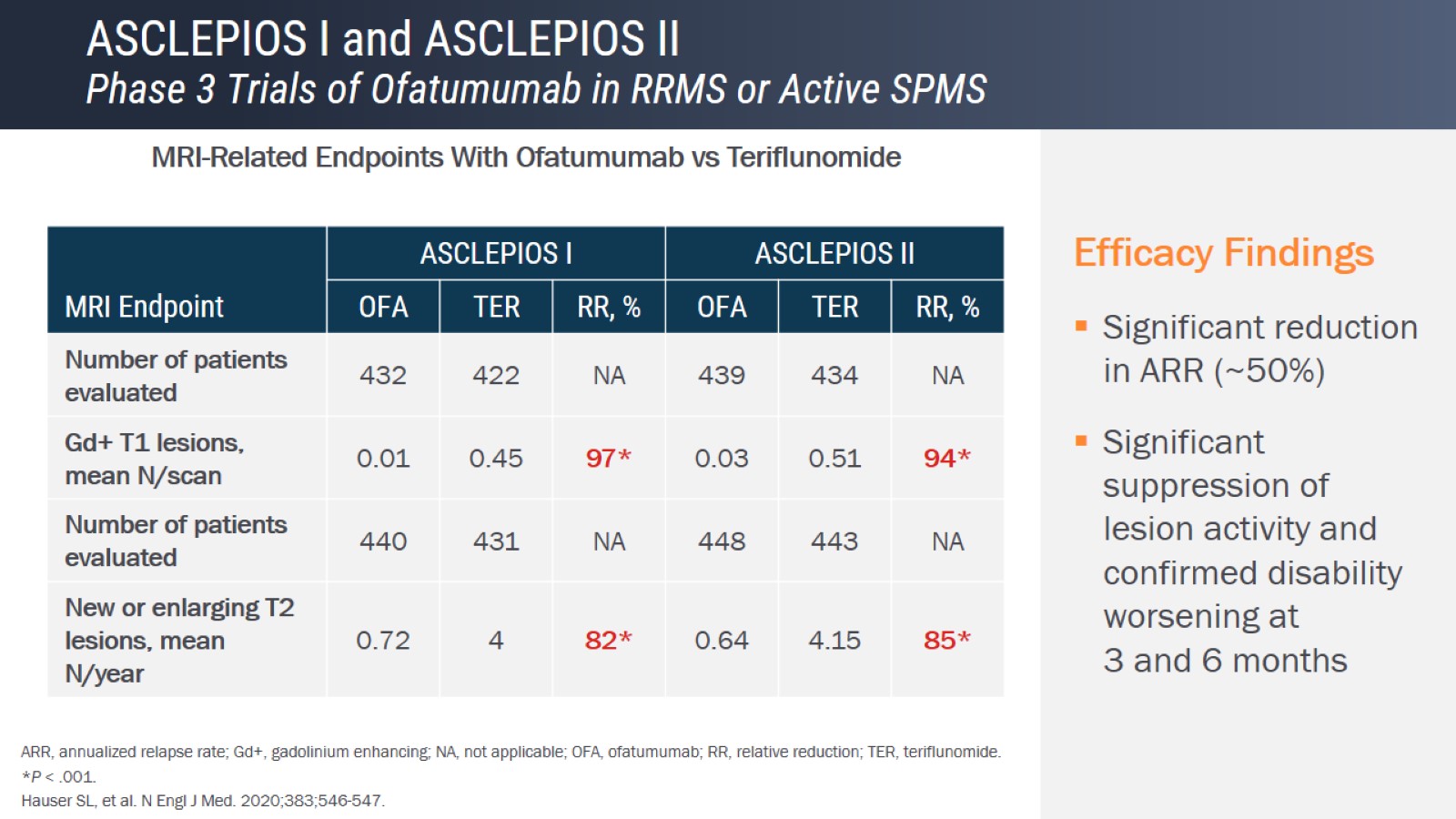 ASCLEPIOS I and ASCLEPIOS IIPhase 3 Trials of Ofatumumab in RRMS or Active SPMS
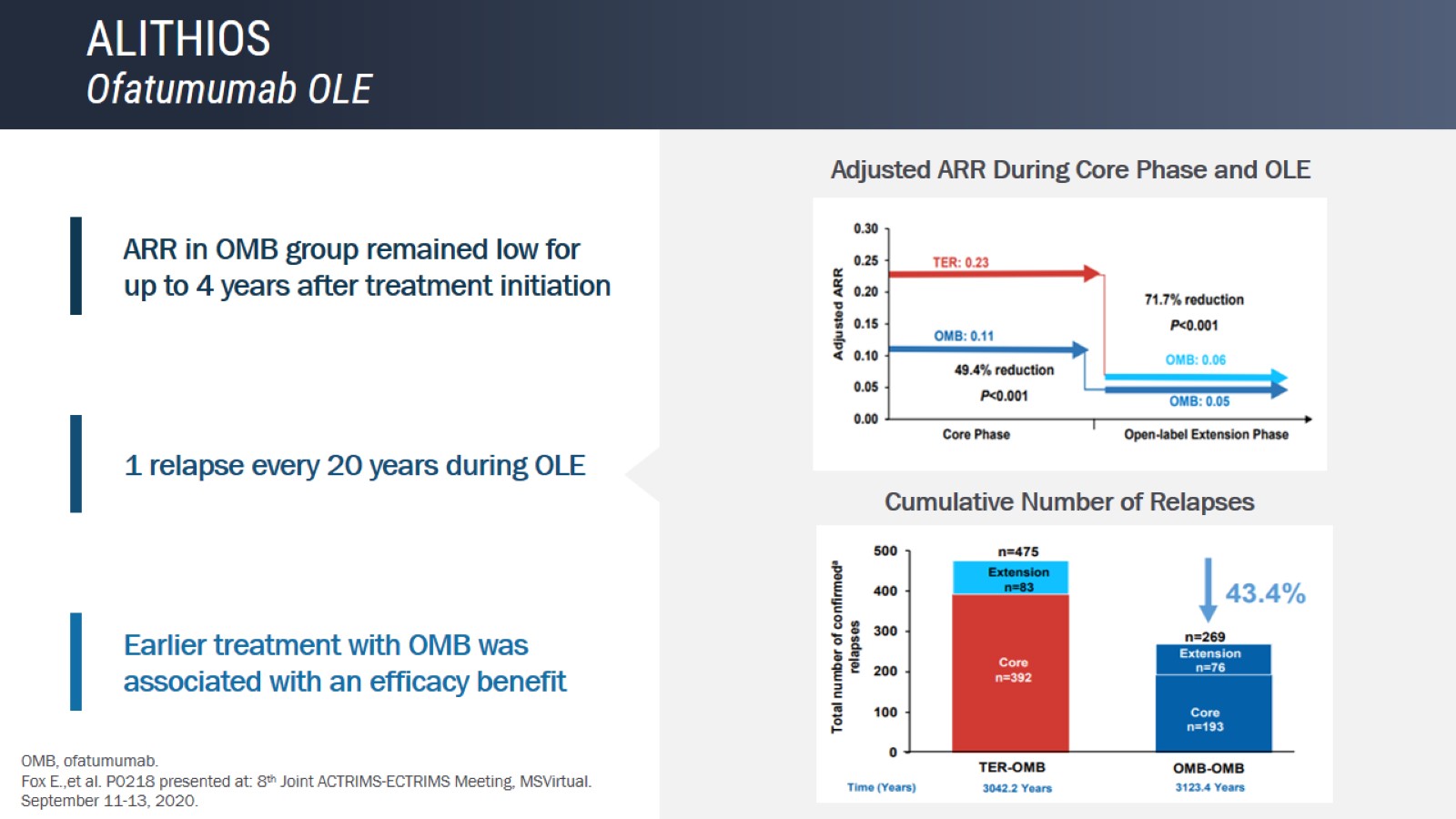 ALITHIOSOfatumumab OLE
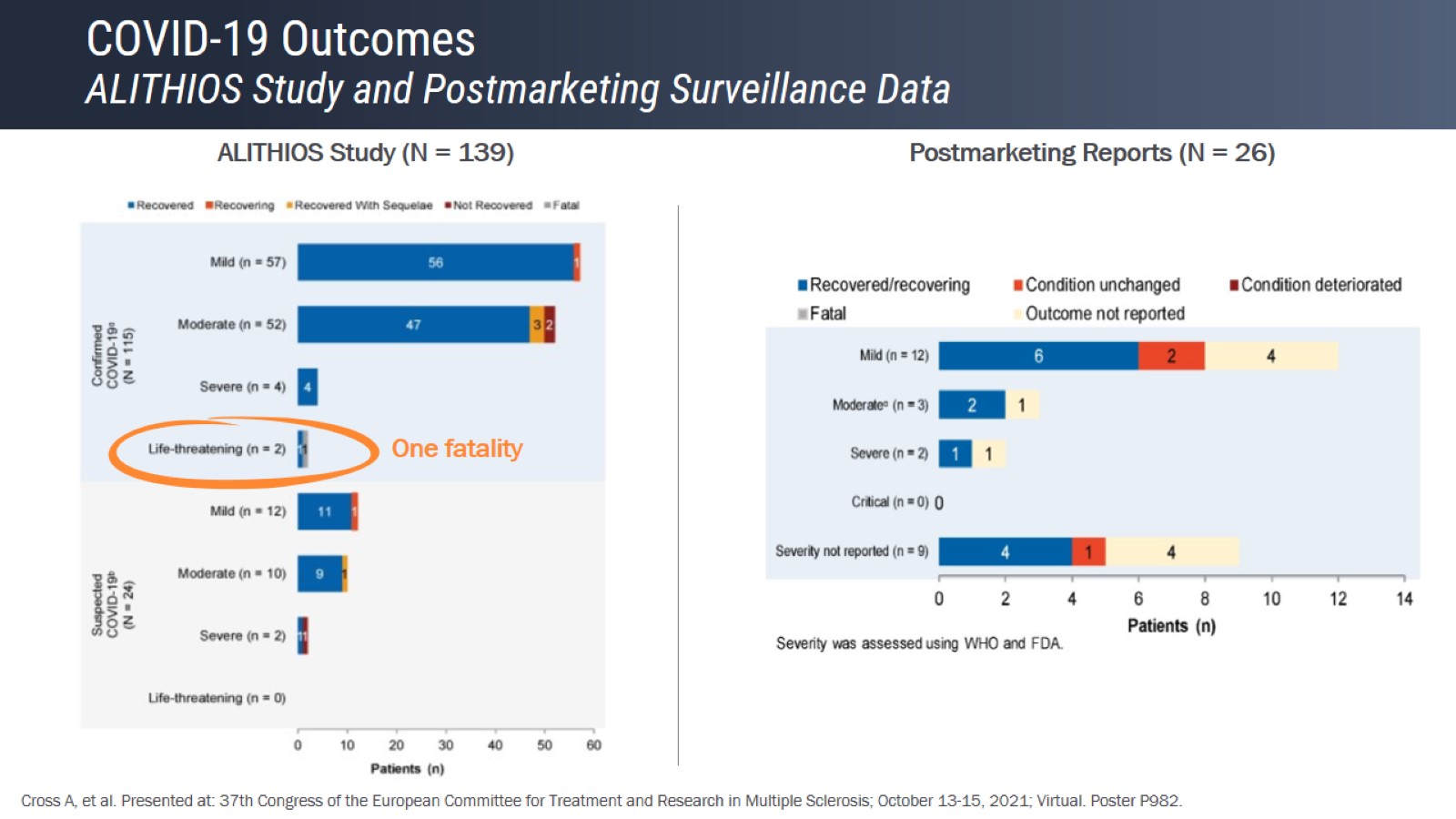 COVID-19 OutcomesALITHIOS Study and Postmarketing Surveillance Data
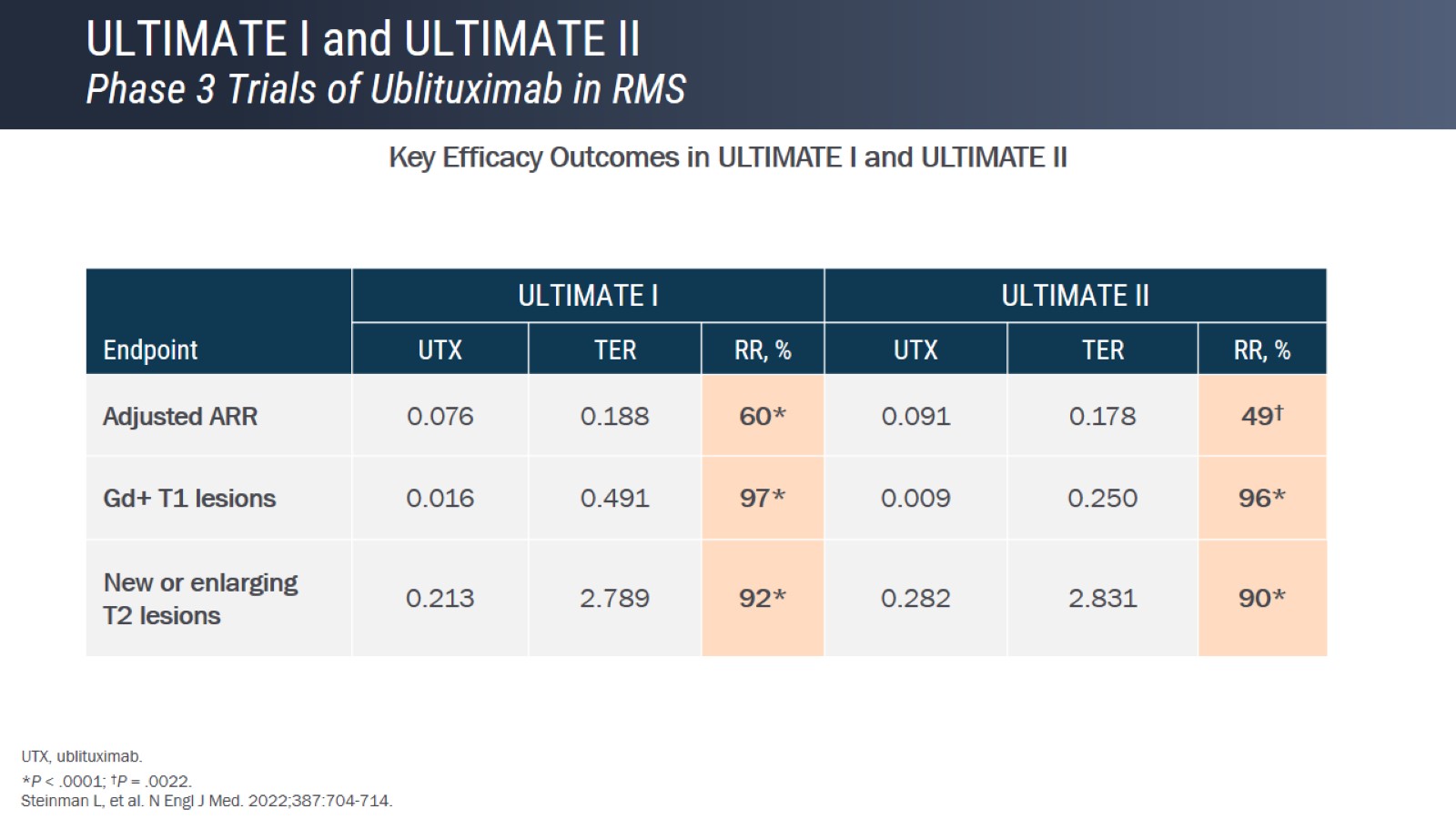 ULTIMATE I and ULTIMATE IIPhase 3 Trials of Ublituximab in RMS
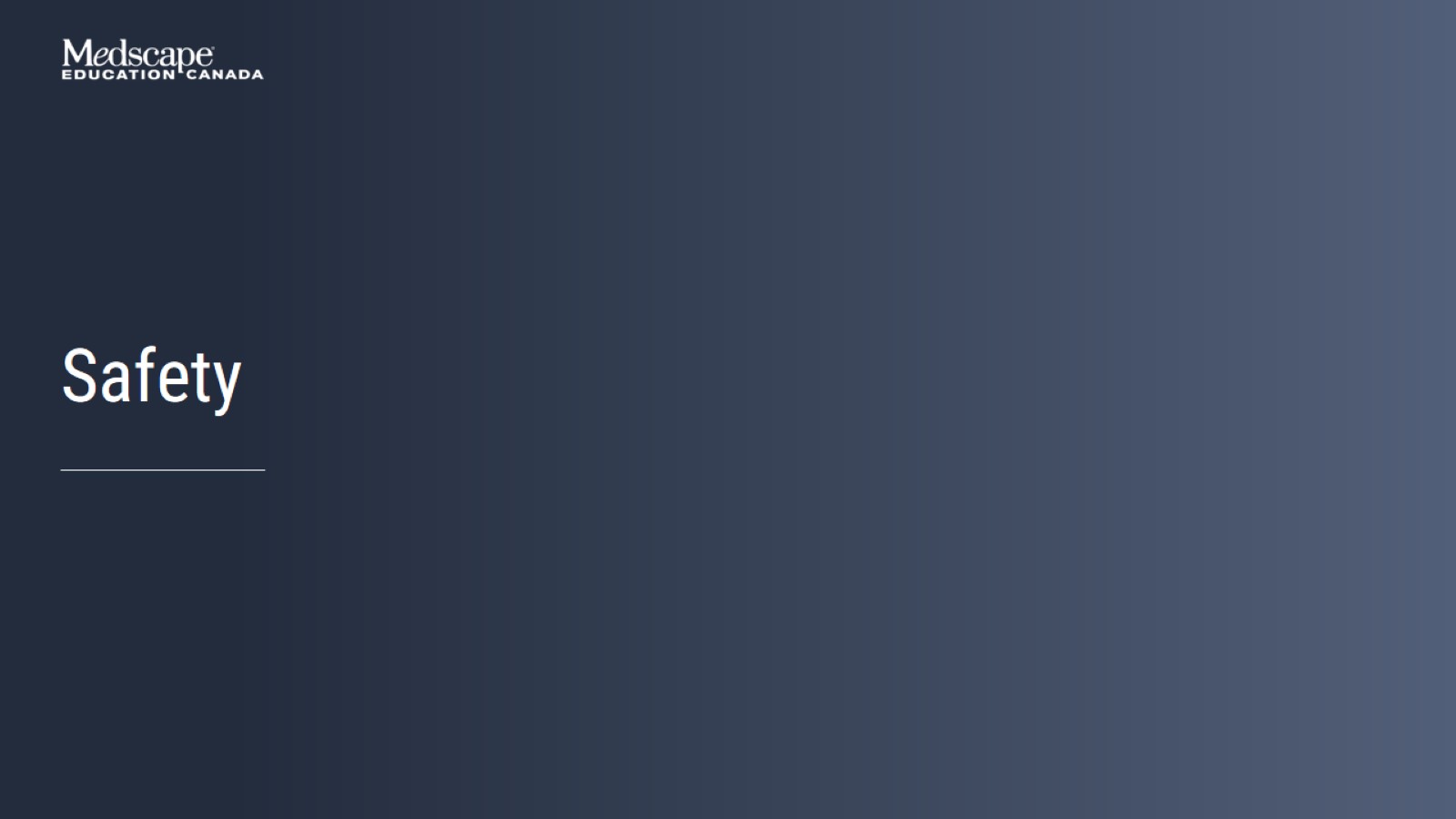 Safety
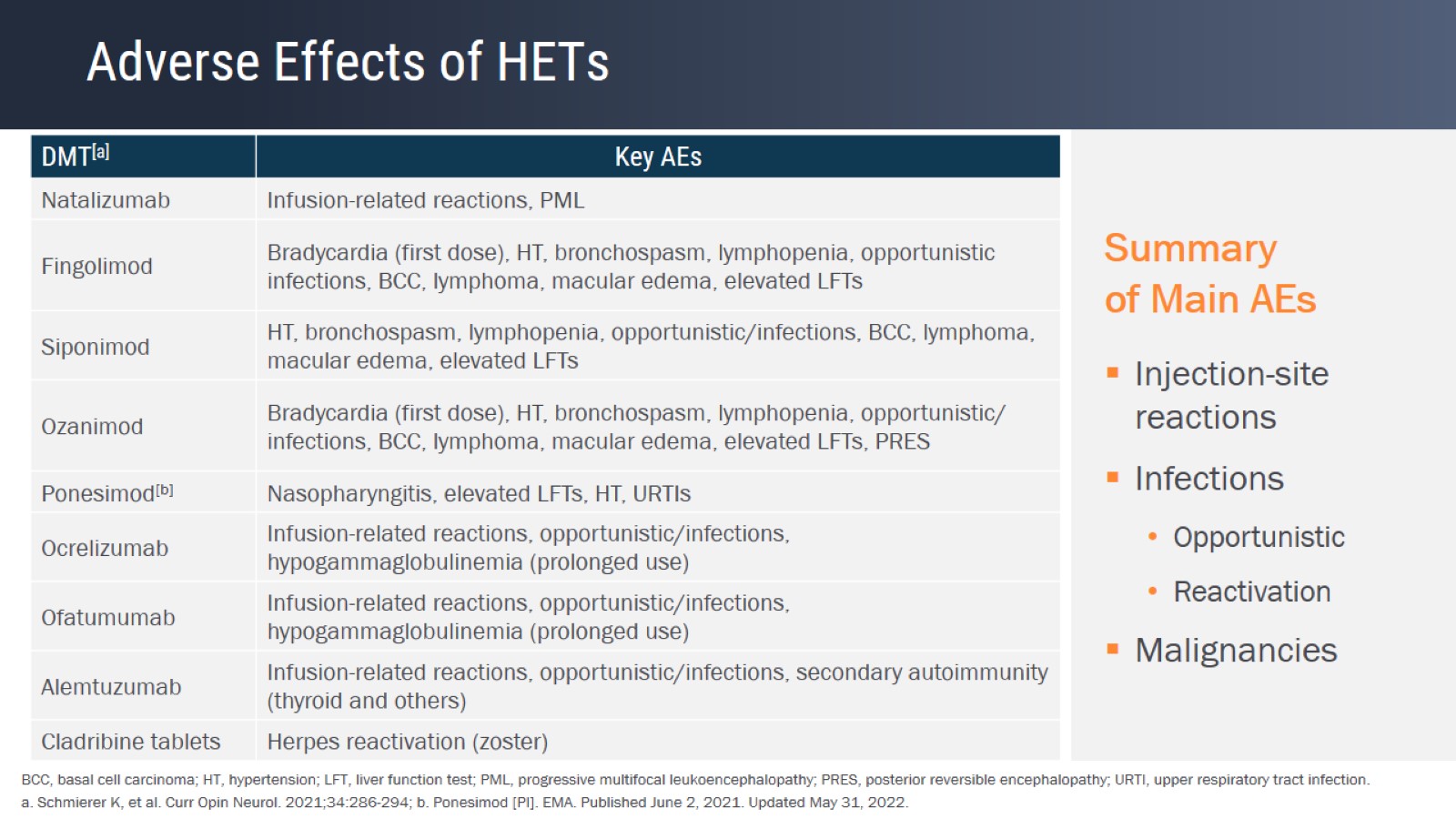 Adverse Effects of HETs
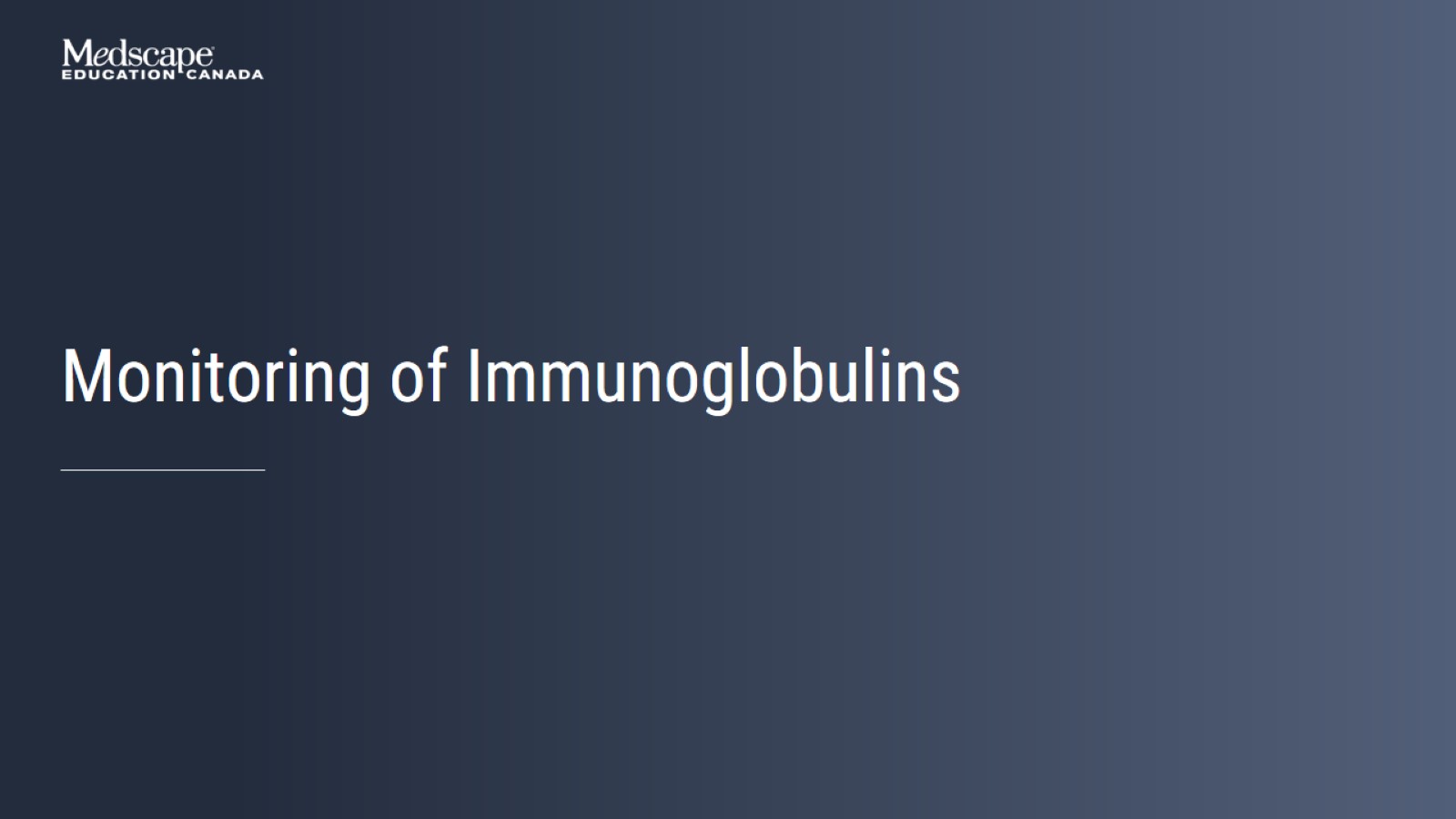 Monitoring of Immunoglobulins
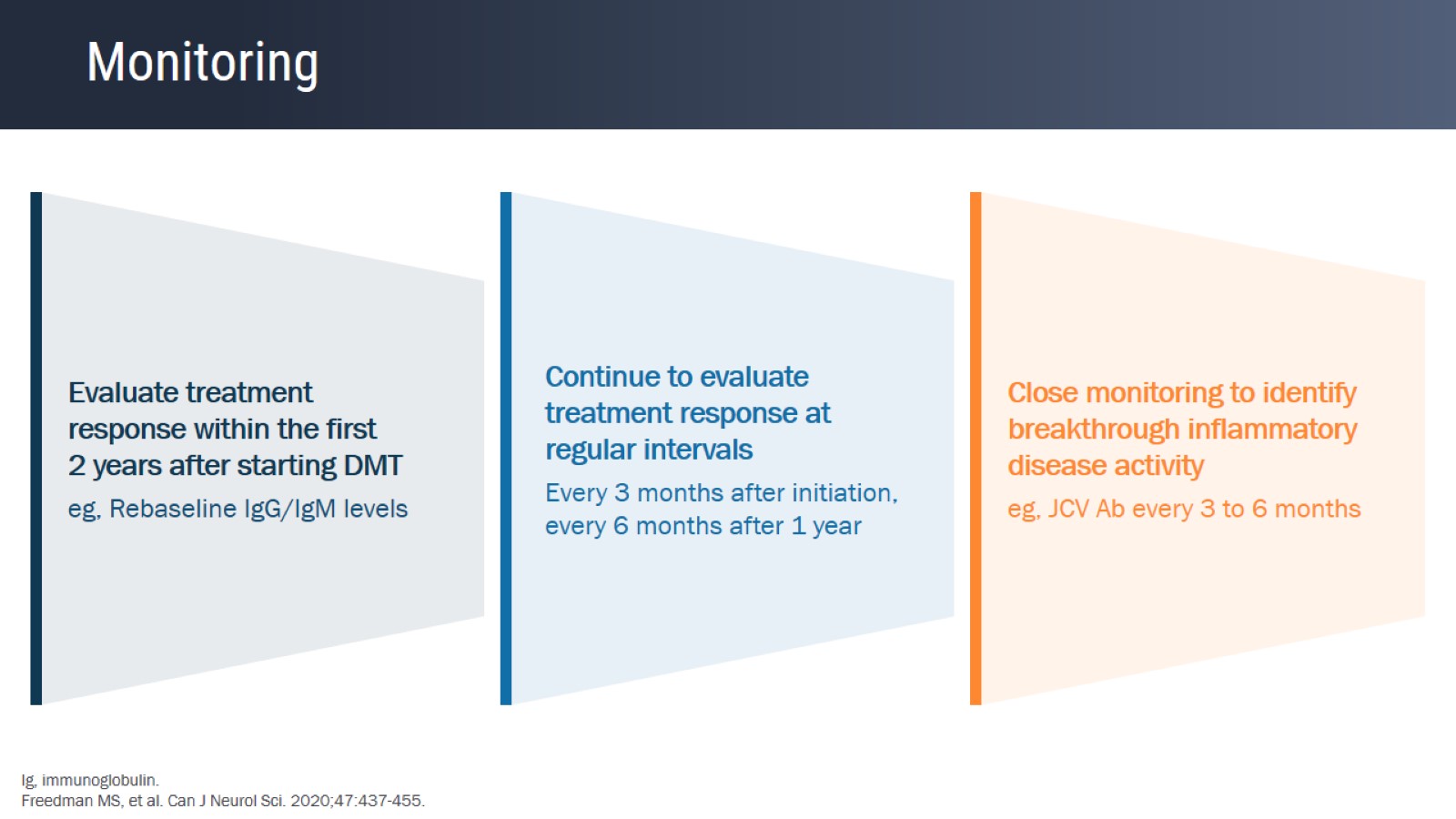 Monitoring
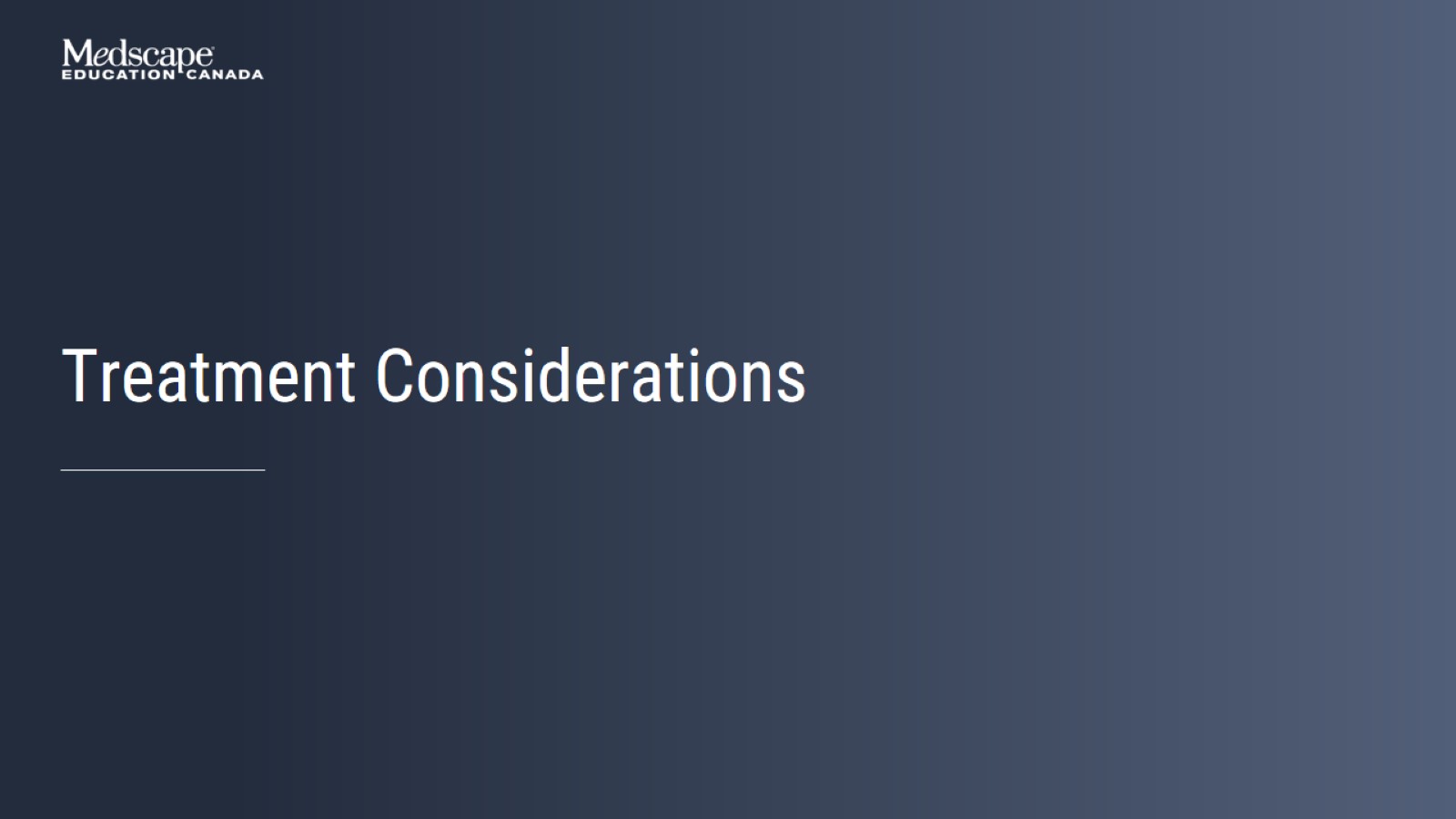 Treatment Considerations
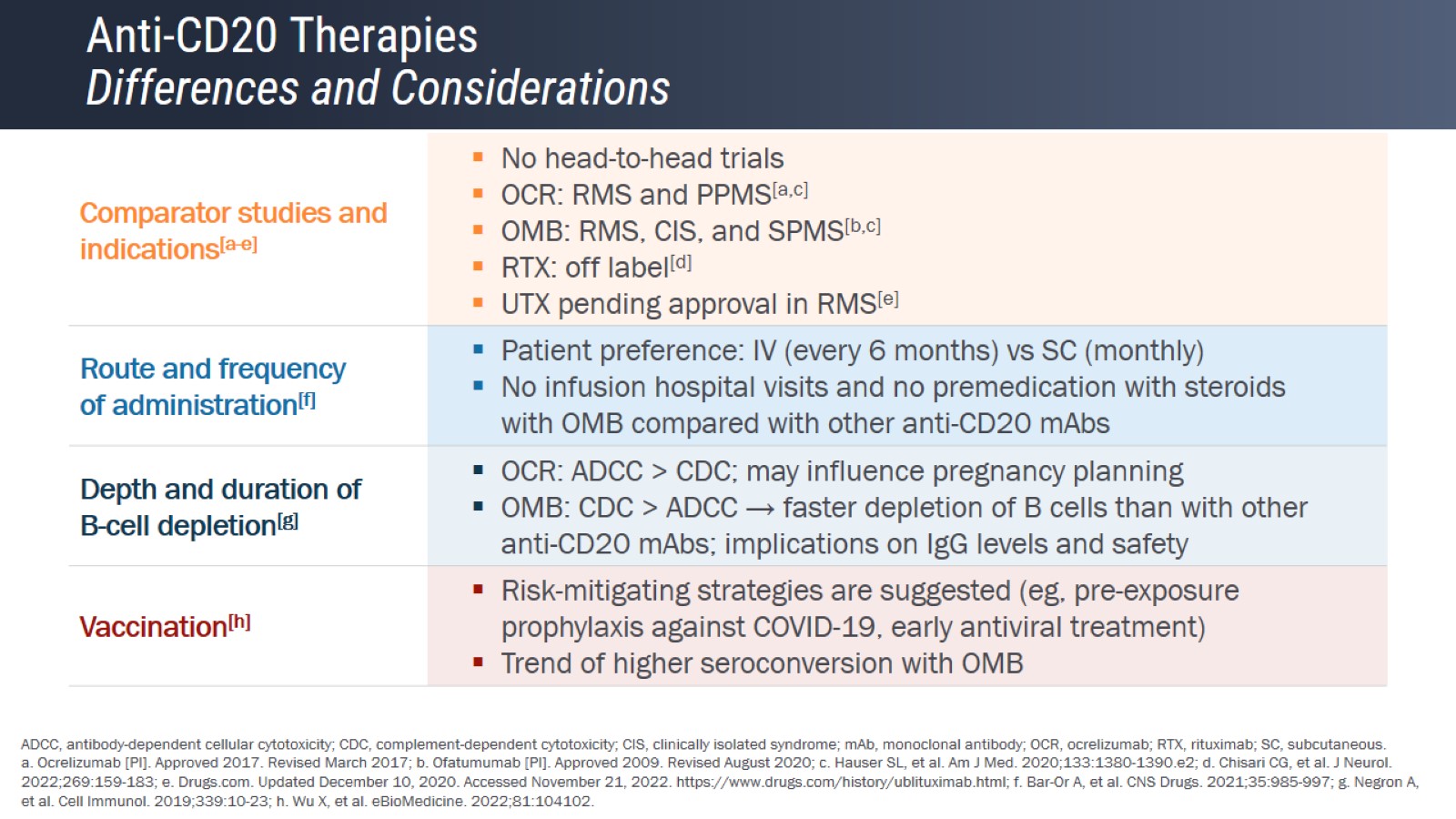 Anti-CD20 TherapiesDifferences and Considerations
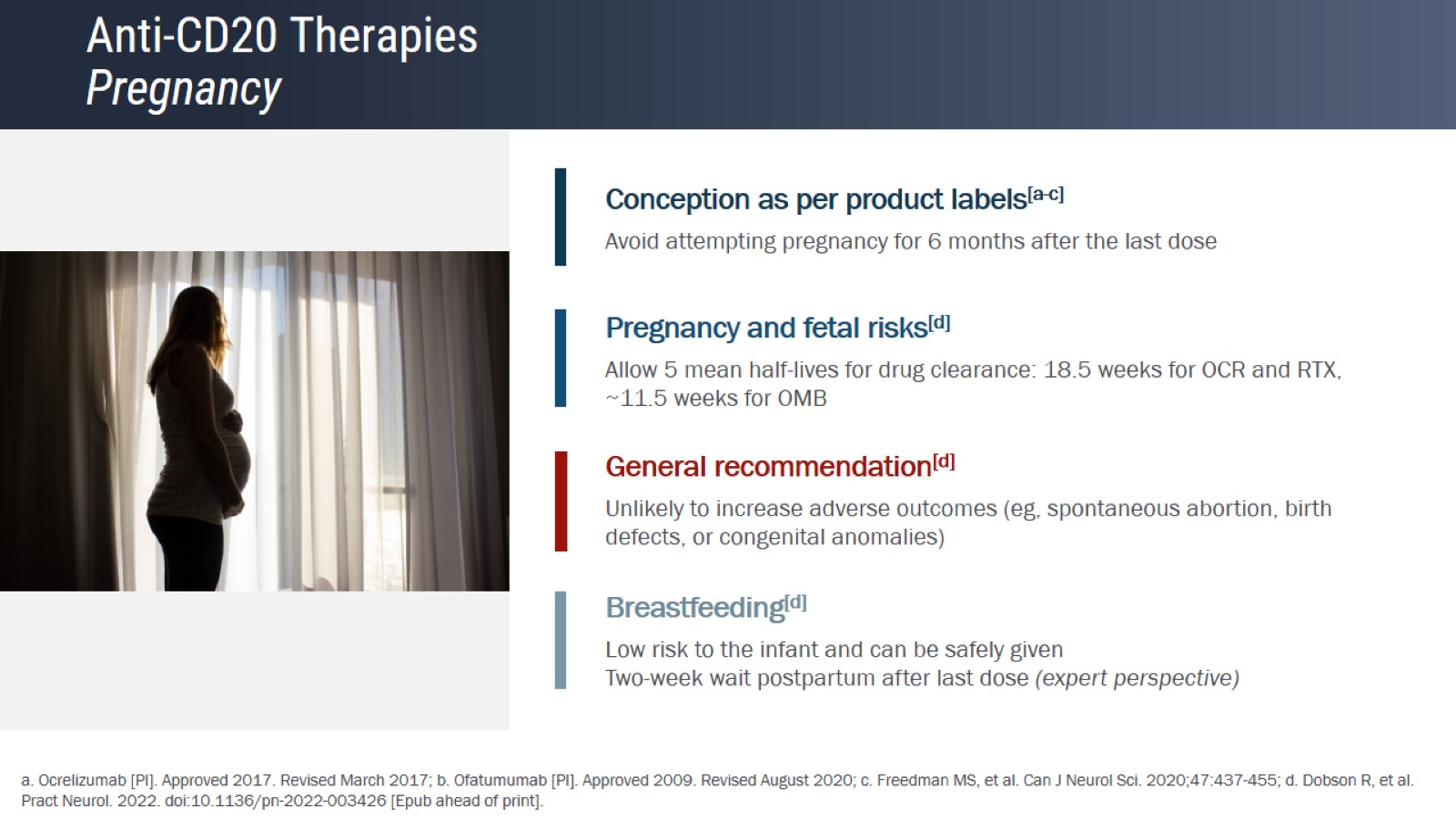 Anti-CD20 Therapies Pregnancy
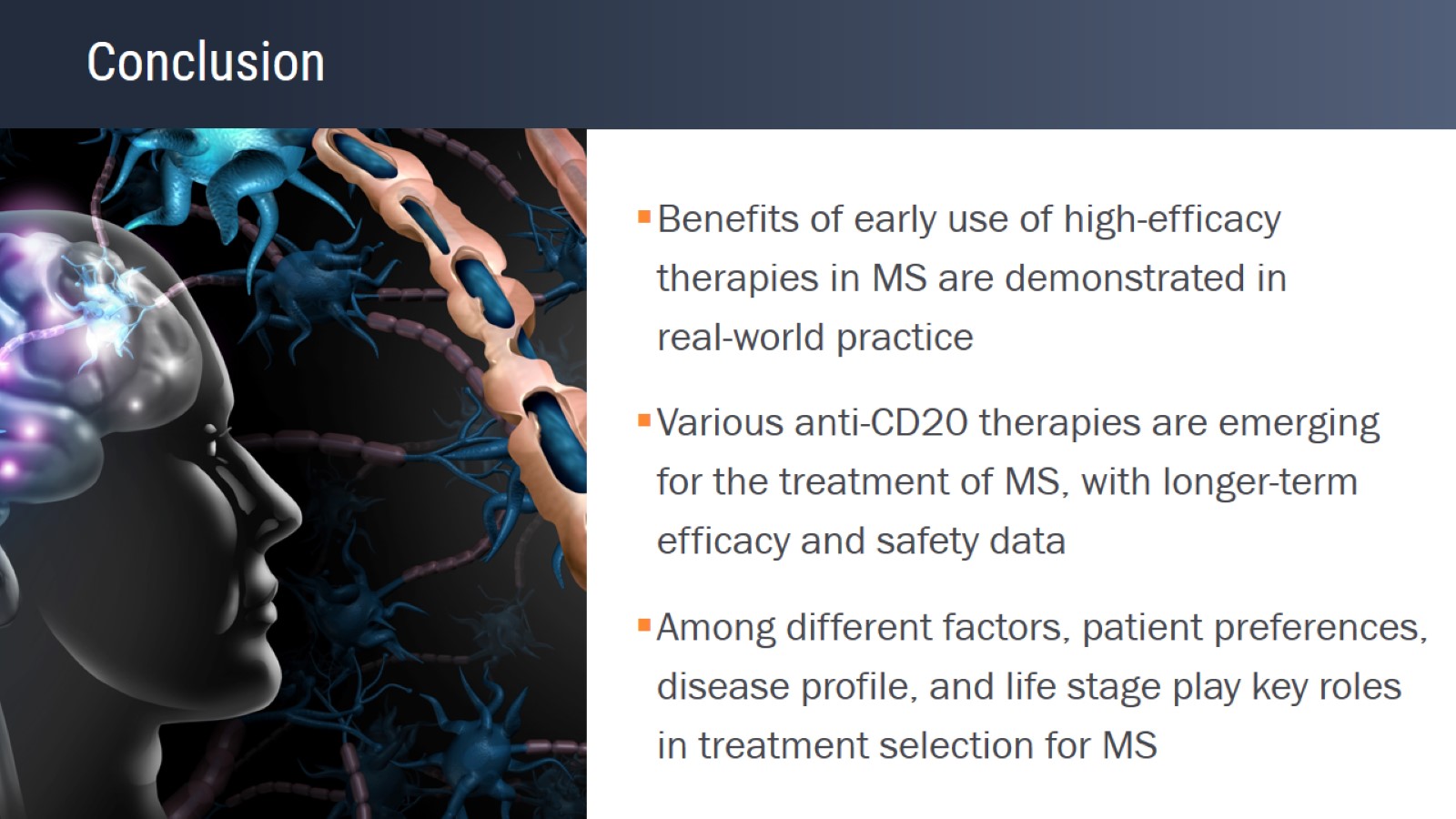 Conclusion
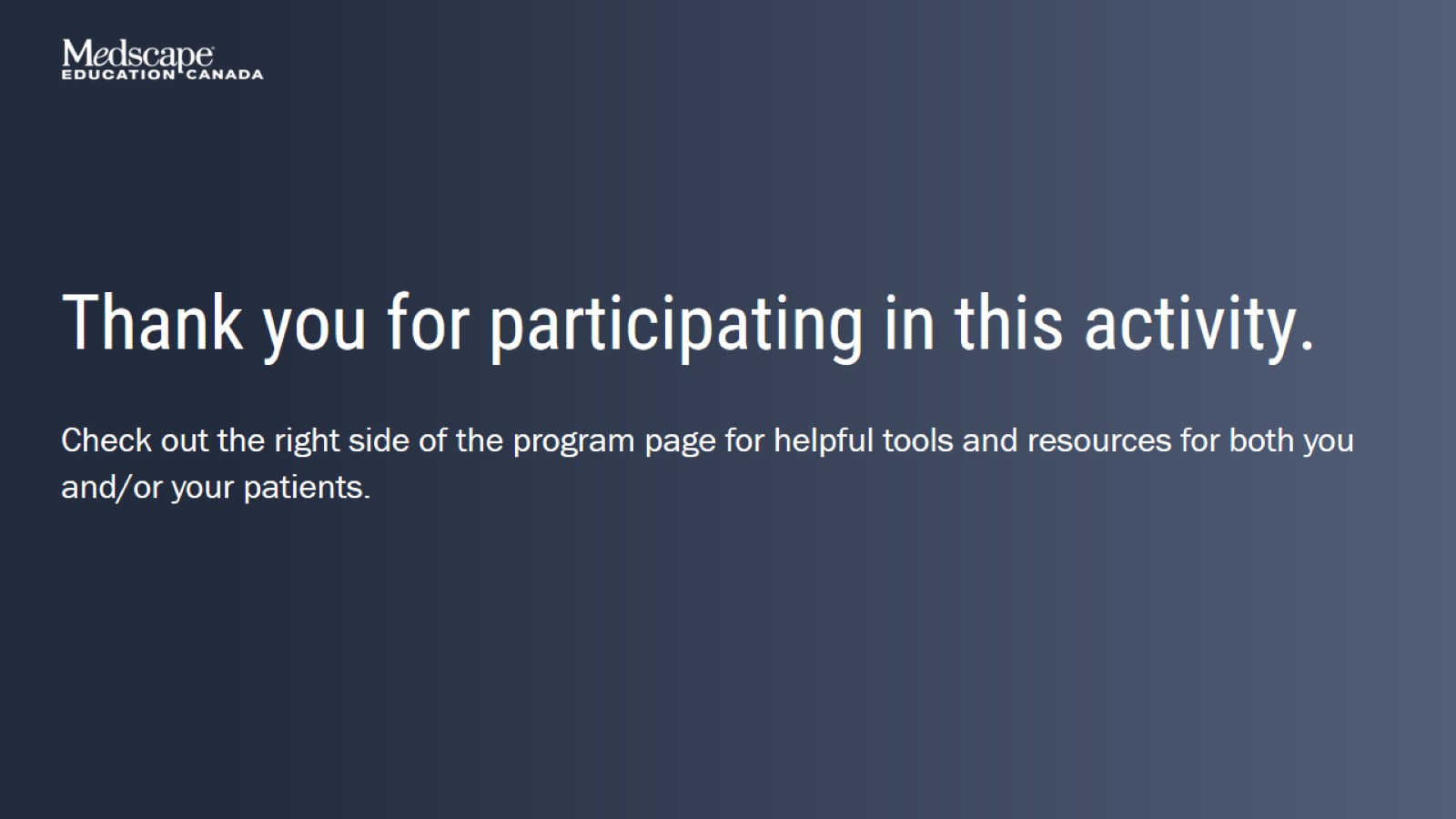